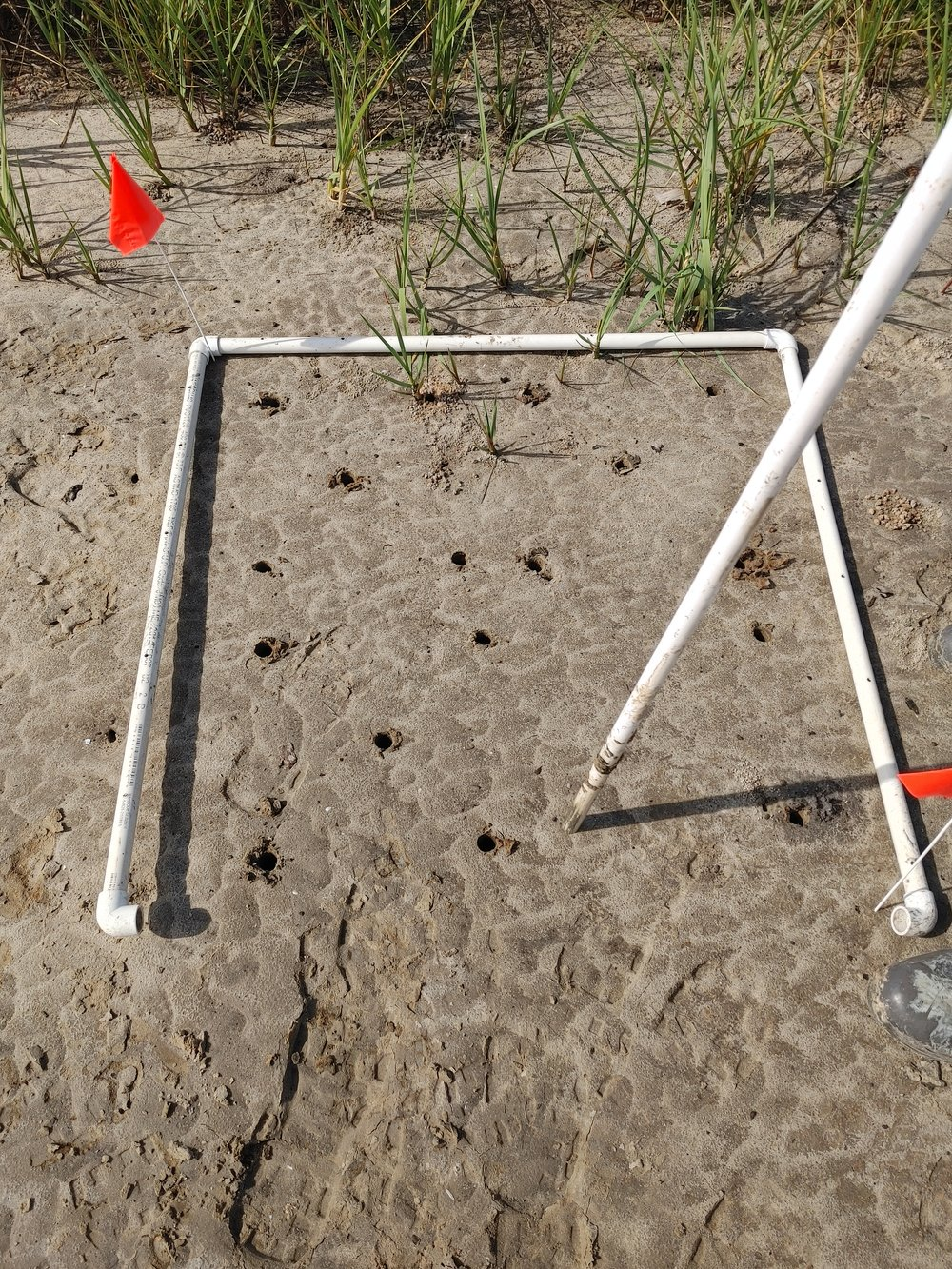 The value of a burrow: Integrating burrowing crab facilitation into tidal marsh restoration.
Shelby Rinehart*, Jacob Dybiec, Morgan Sharbaugh, Taylor Ledford, August Hammill, Corianne Tatariw,    Behzad Mortazavi, & Julia Cherry
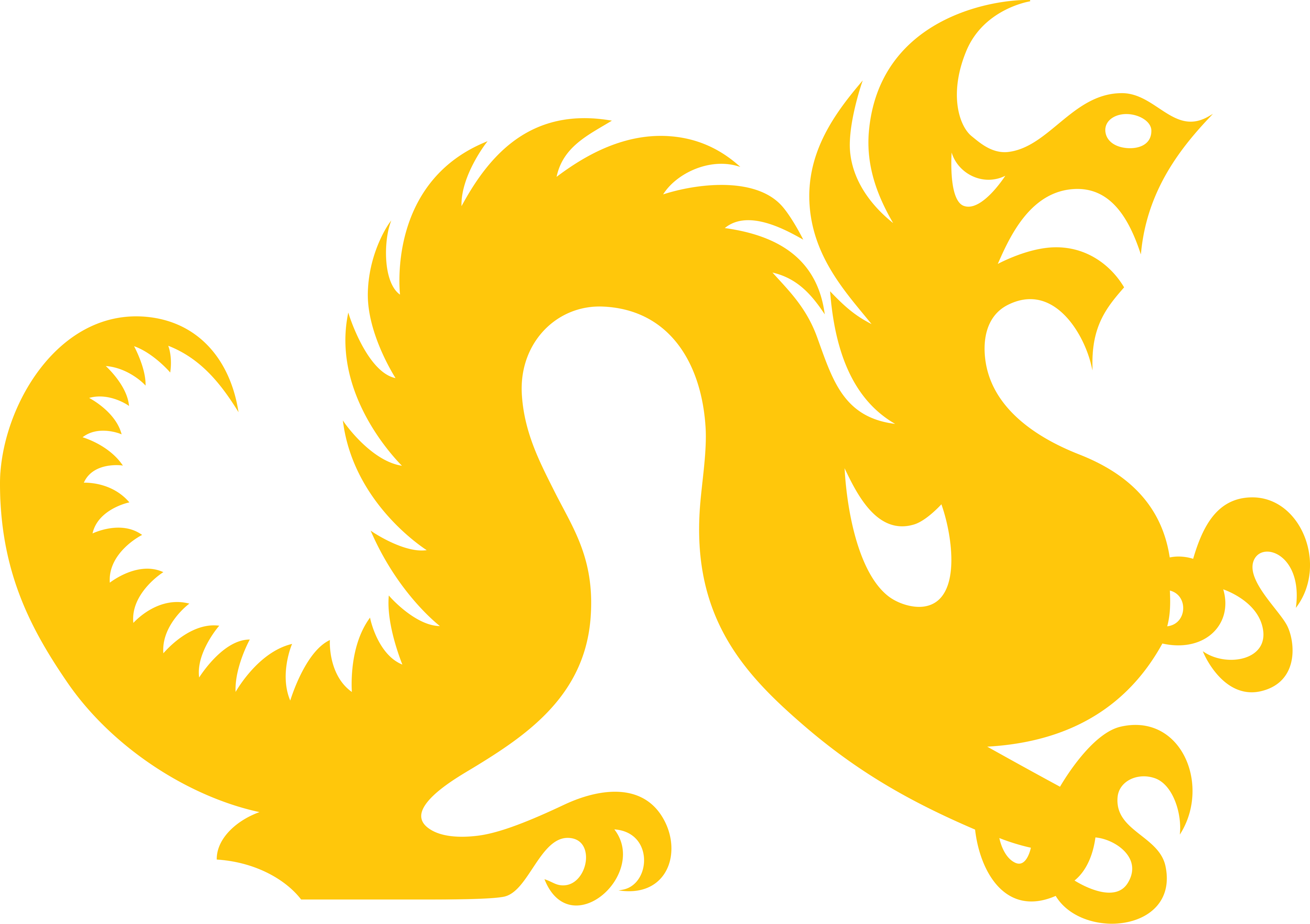 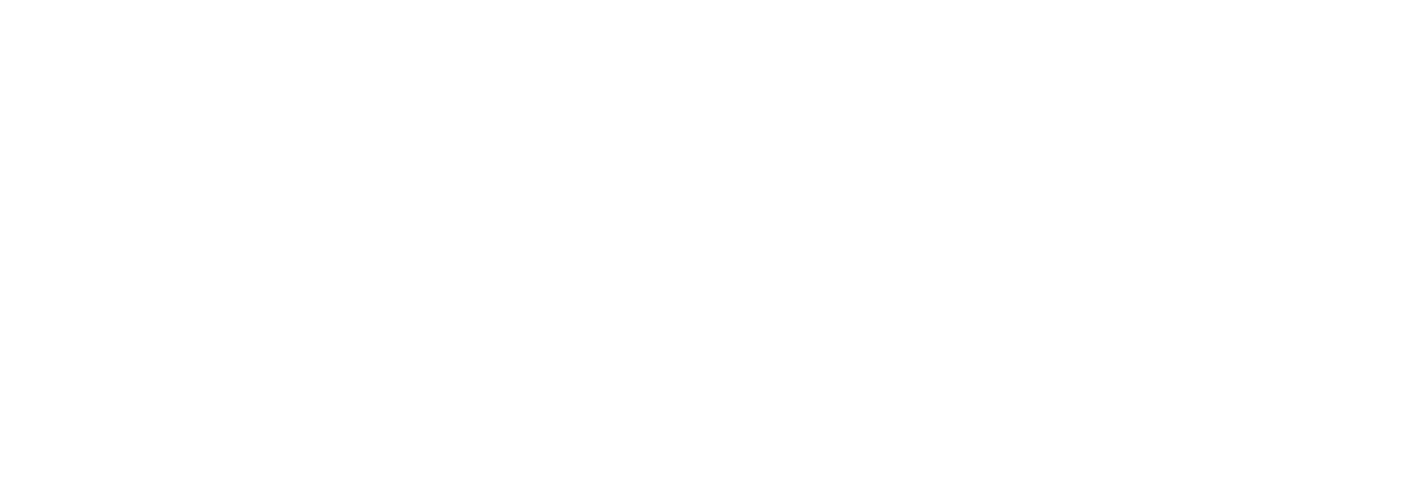 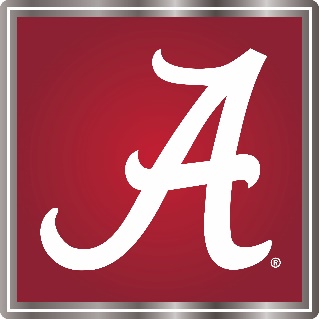 Burrowing crab increase plant productivity in natural marshes.
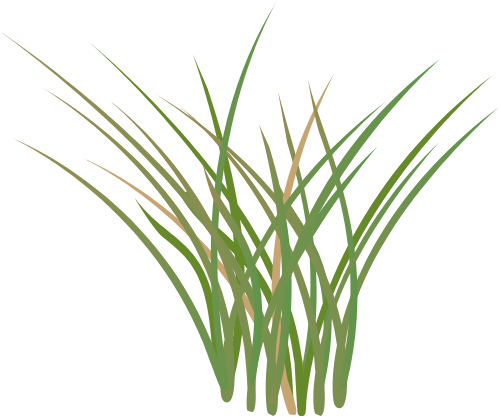 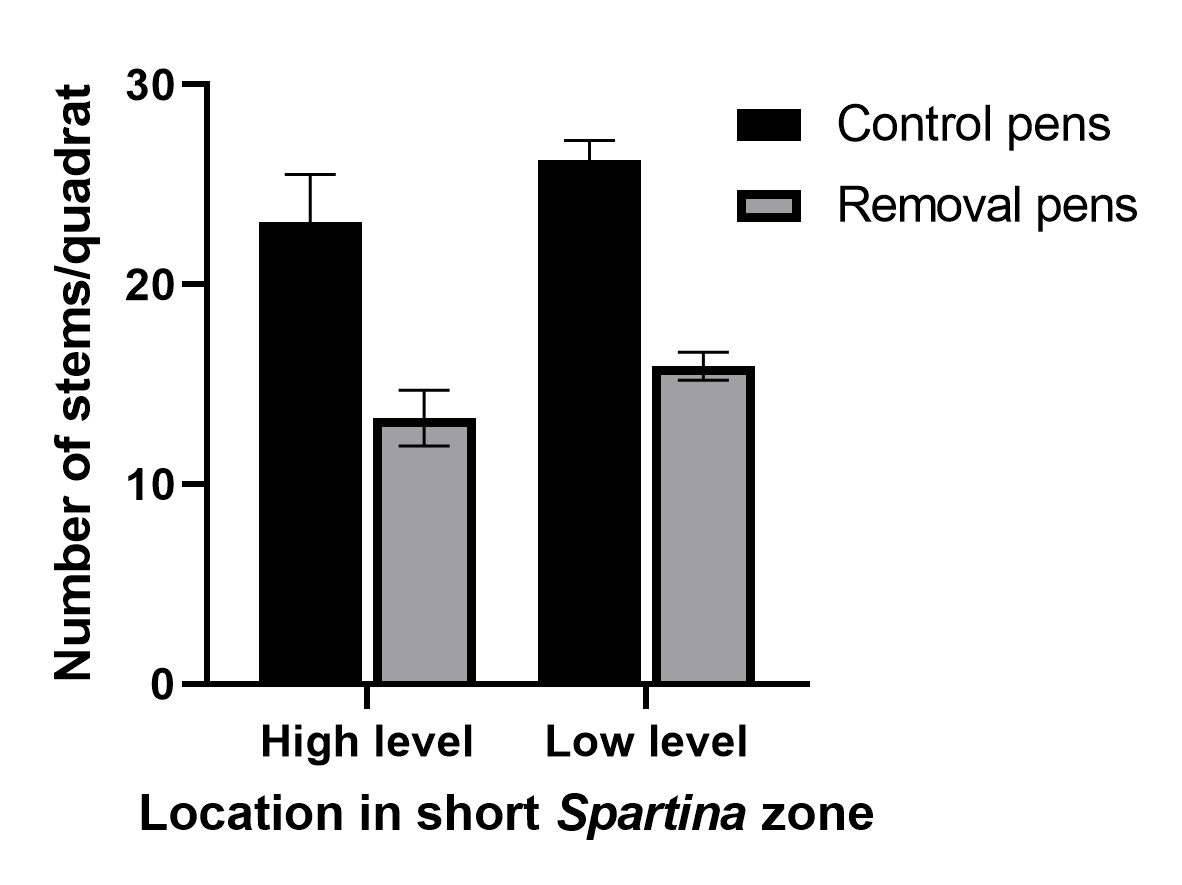 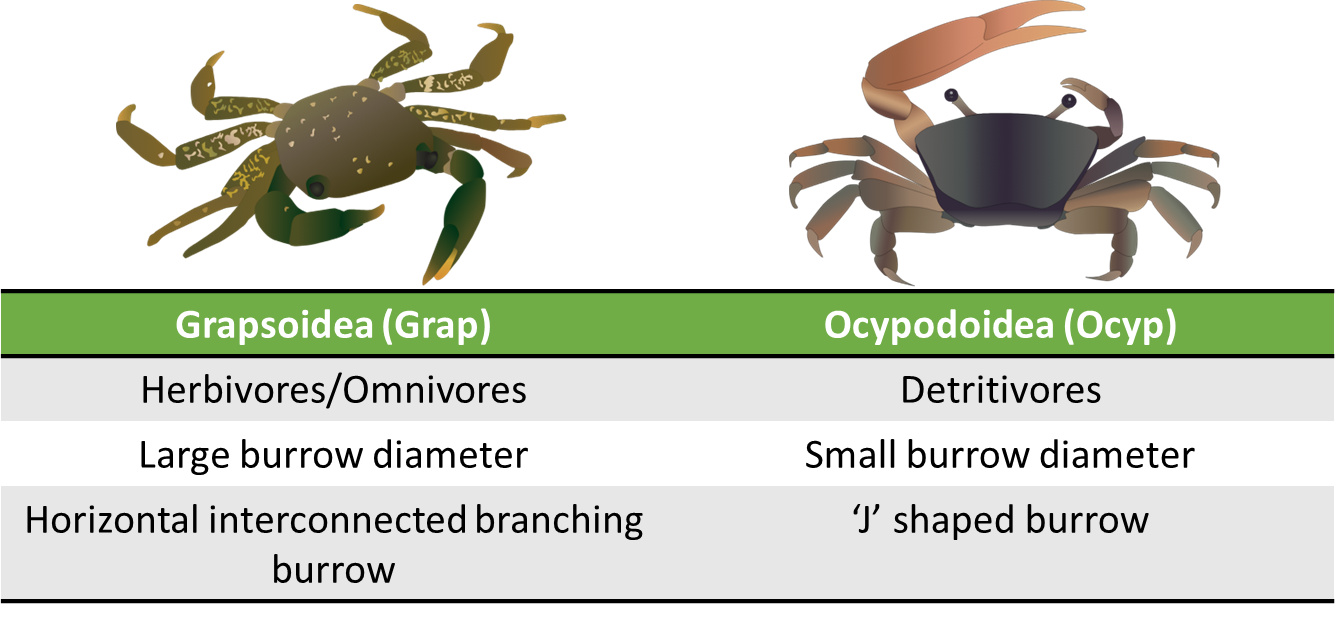 Recreated figure from Bertness 1984
Bertness 1984 Ecology
Burrowing crabs affect edaphic conditions in soft-sediment intertidal habitats.
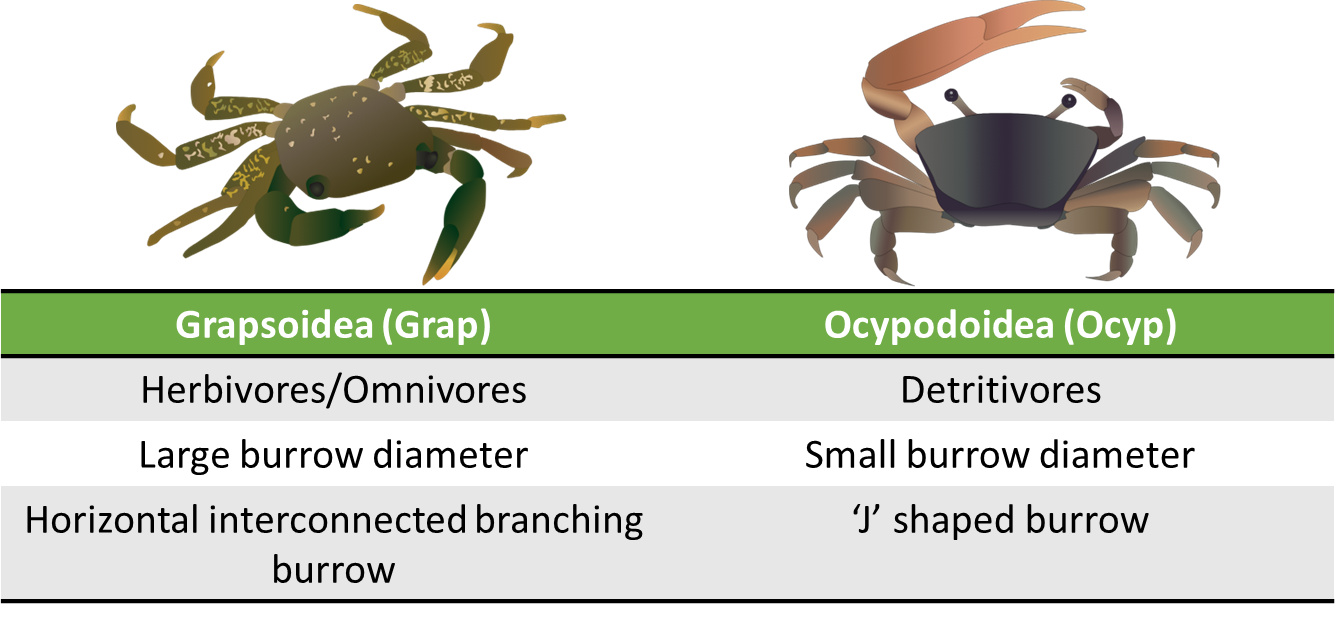 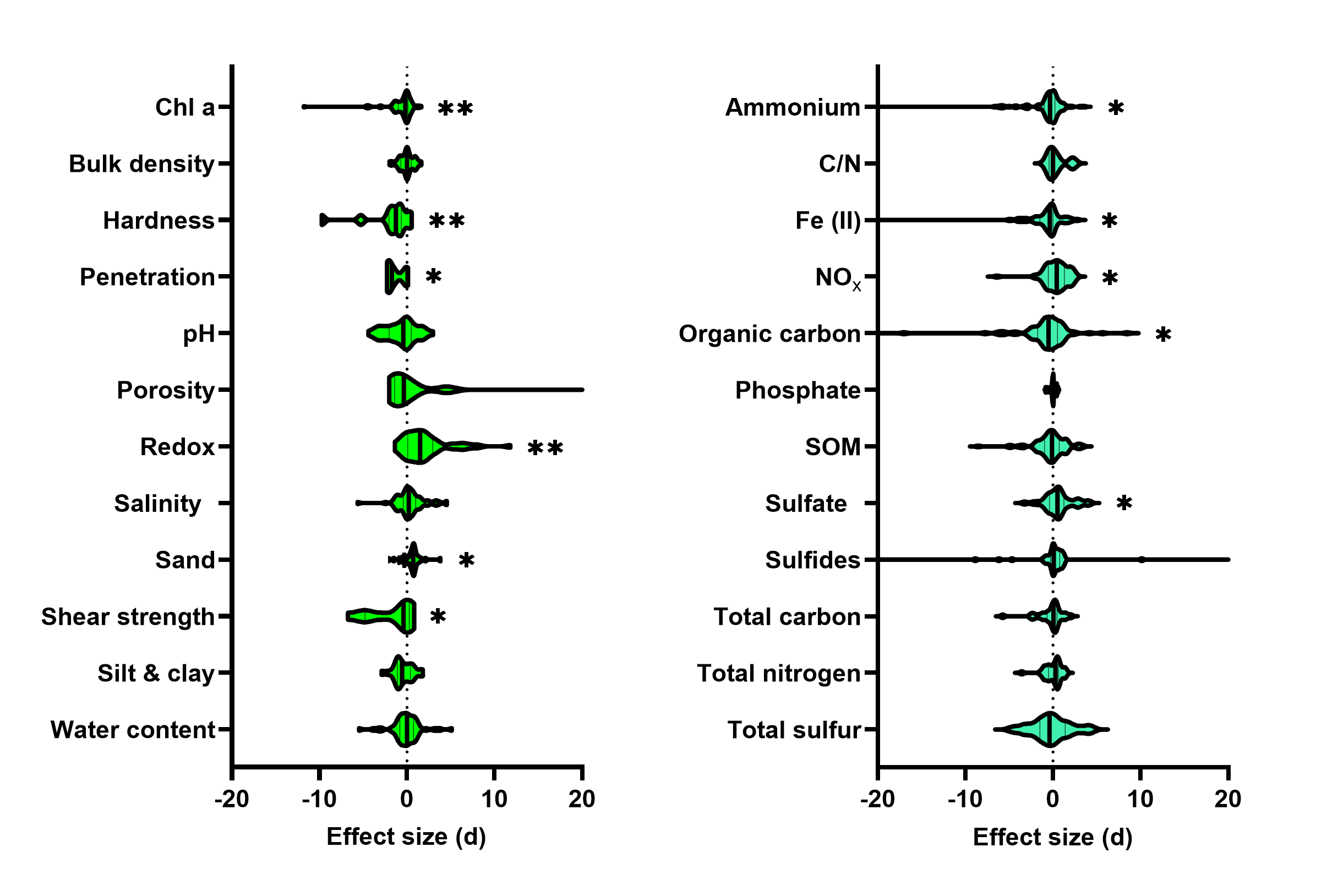 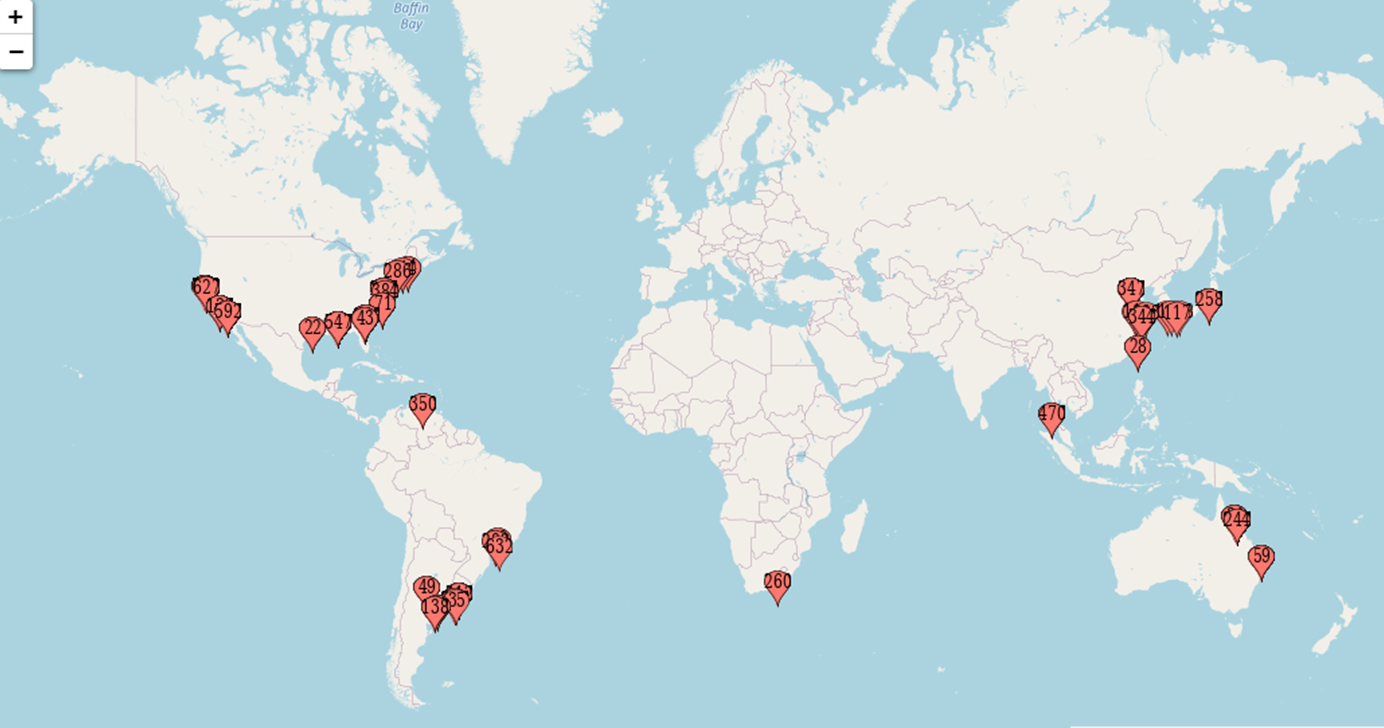 Rinehart et al. Ecosphere In Revision
Burrowing crabs generally reduce sediment compaction.
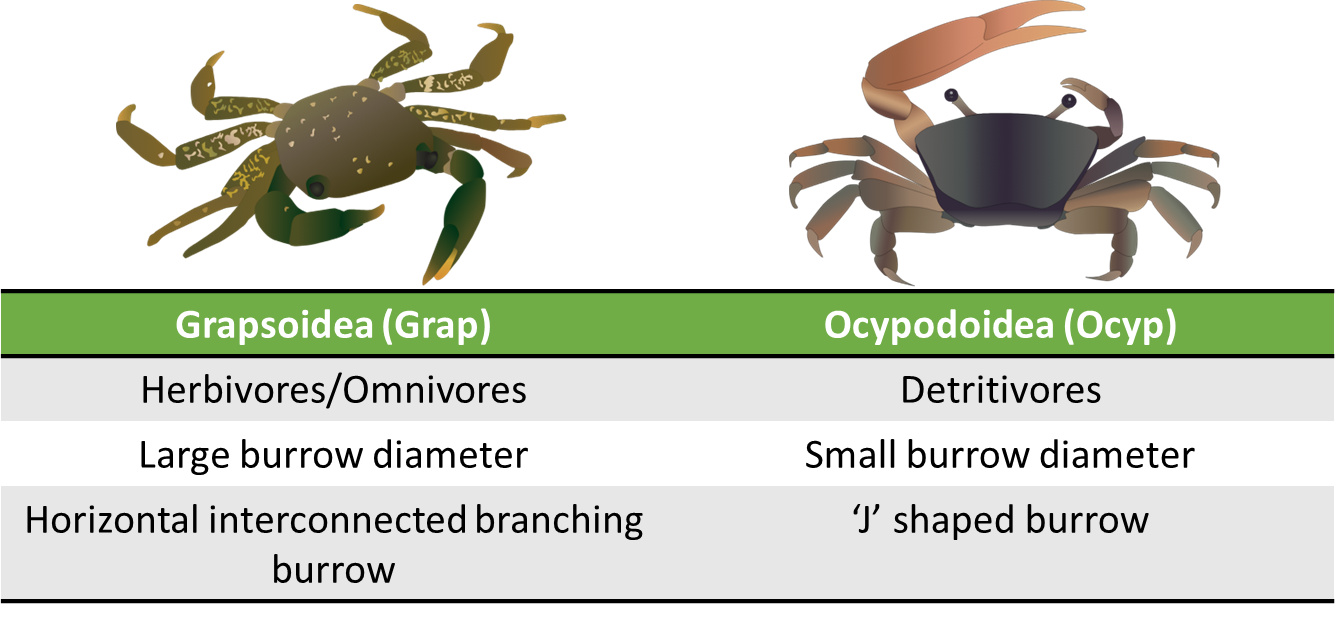 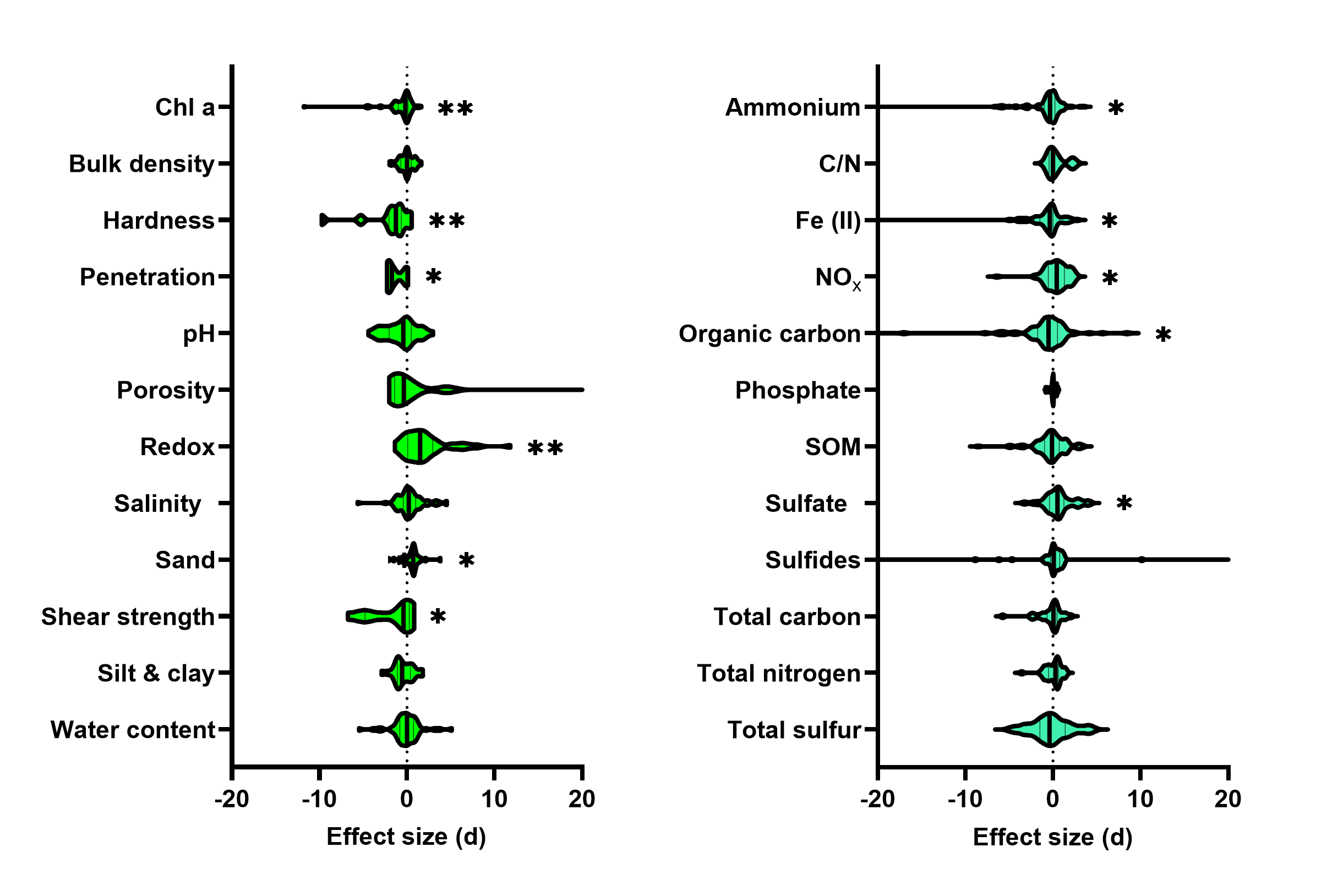 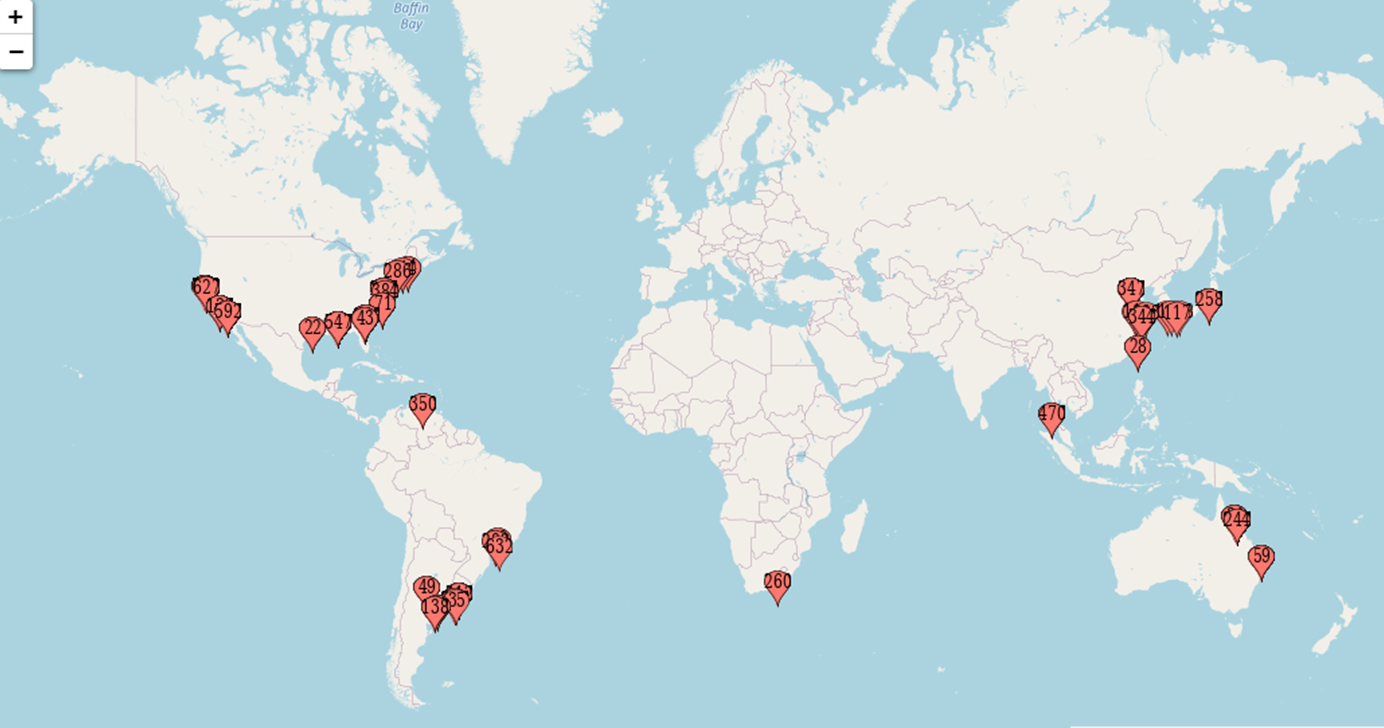 Rinehart et al. Ecosphere In Revision
Burrowing crabs increase sediment redox potential, likely via bioturbation.
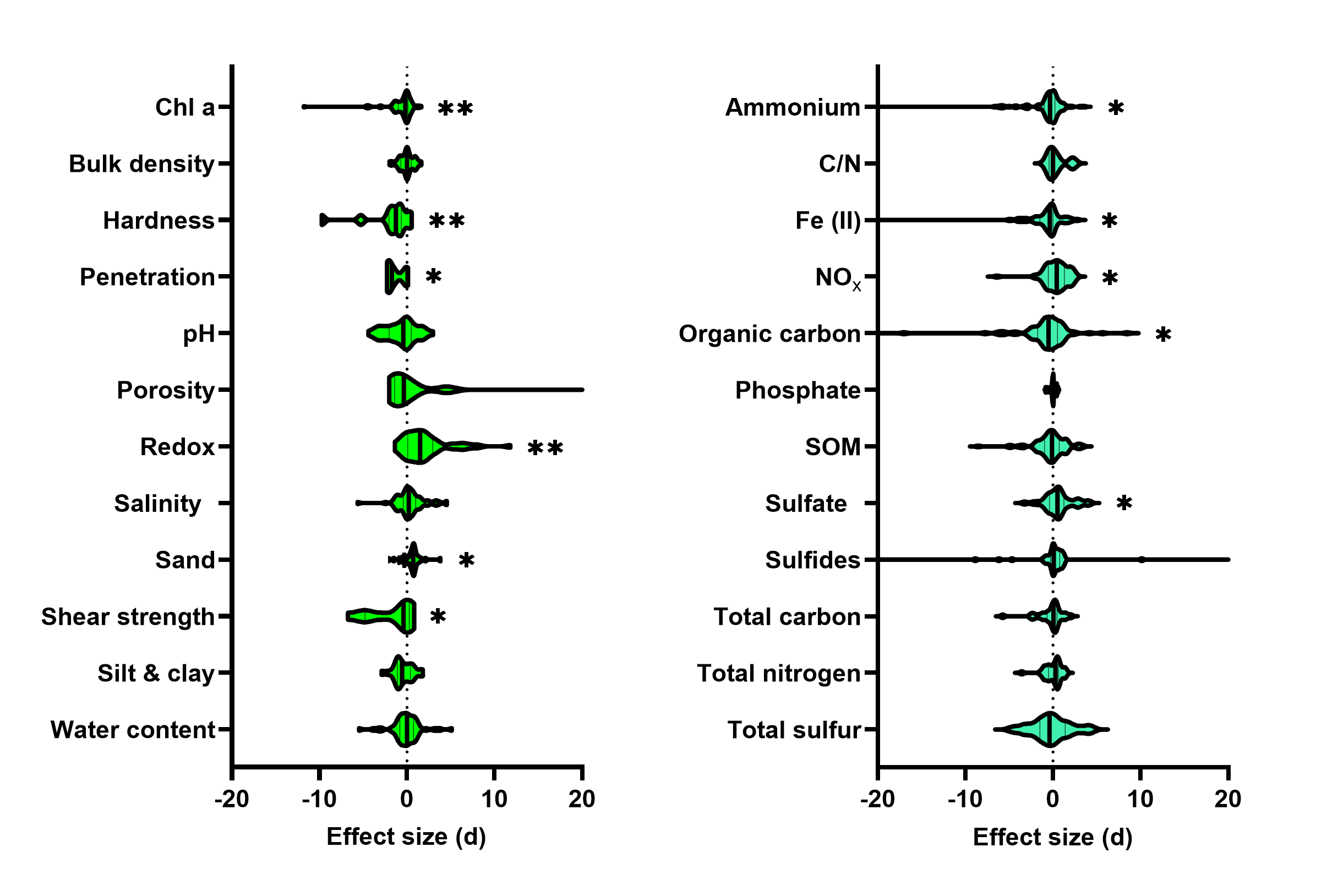 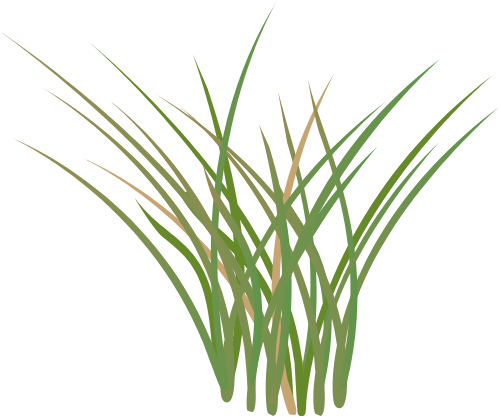 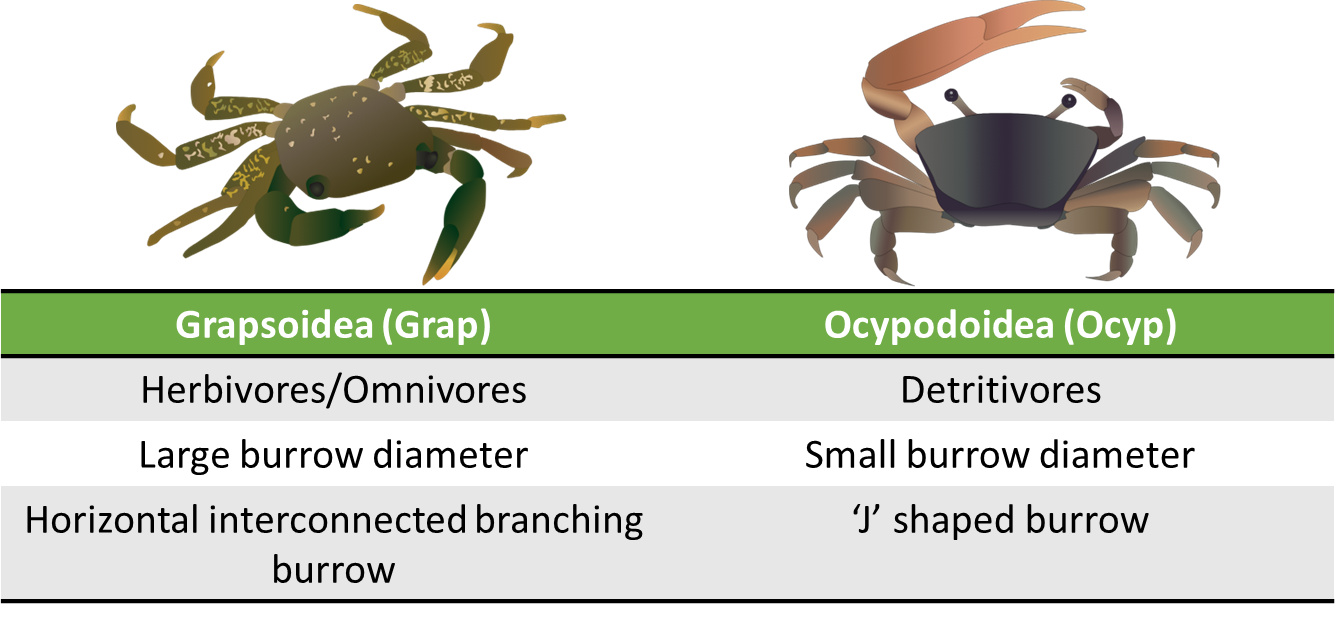 Rinehart et al. Ecosphere In Revision
Overarching Research Objective: When and where do burrowing crabs affect the development of restored/created tidal marshes?
When and where do burrowing crabs affect the development of restored/created tidal marshes?
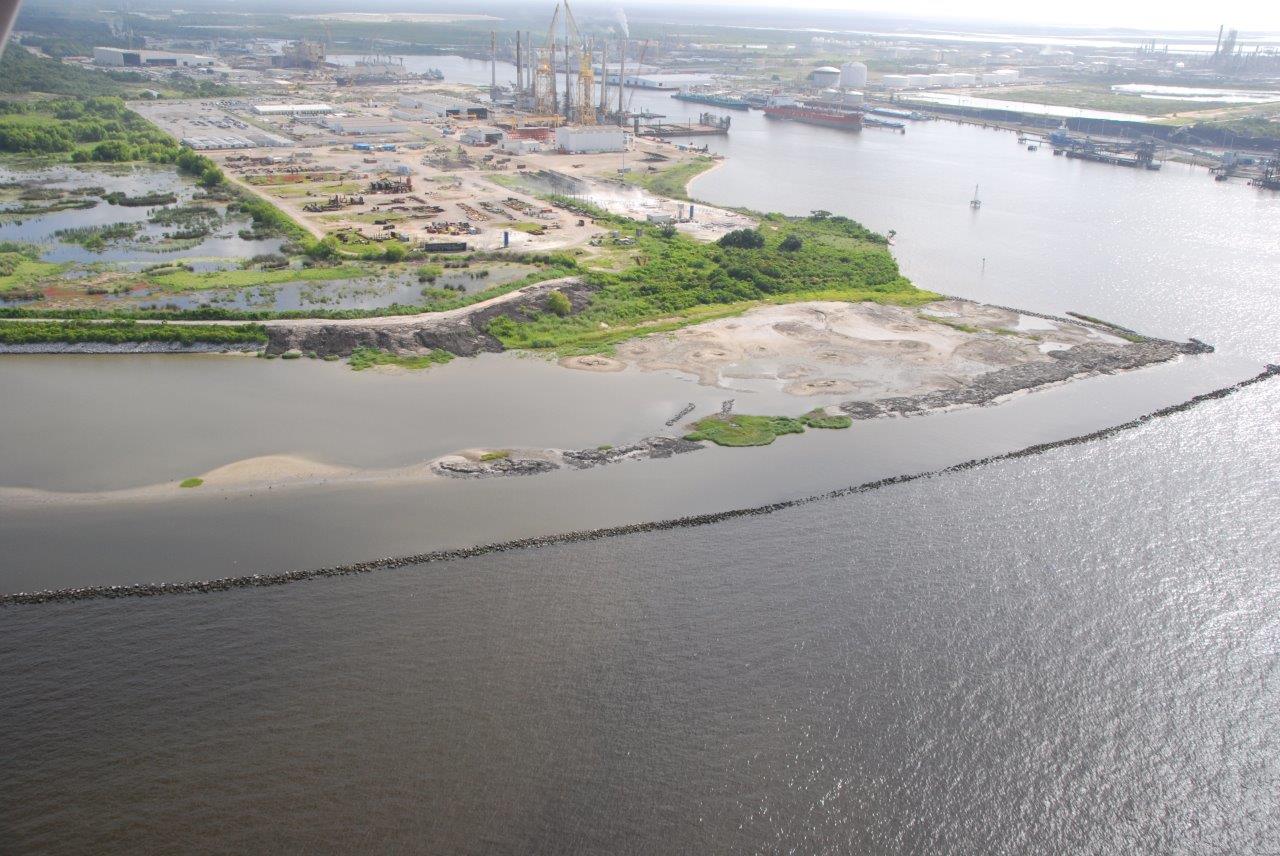 Sharbaugh et al. In Prep
When and where do burrowing crabs affect the development of restored/created tidal marshes?
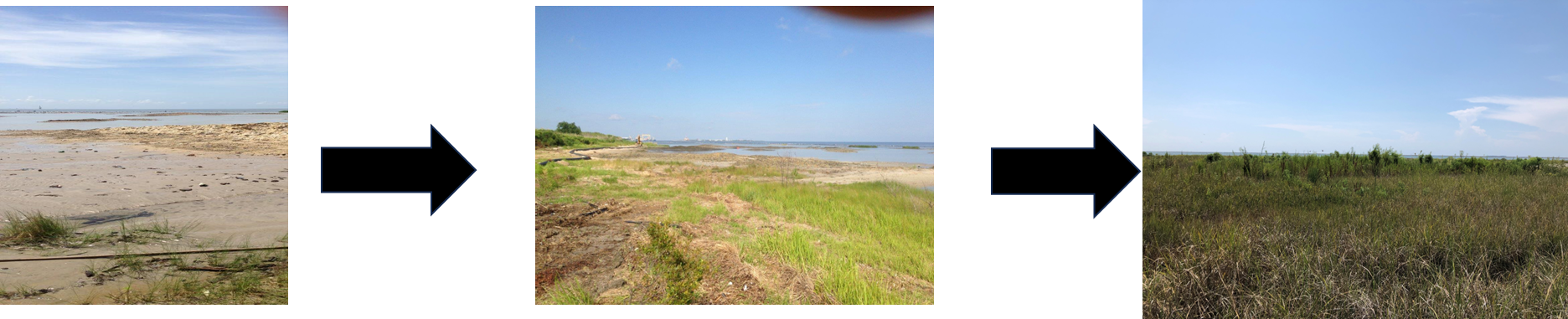 Old
Young
Mud flat
1-6 years old
6+ years old
0 years old
Sharbaugh et al. In Prep
When and where do burrowing crabs affect the development of restored/created tidal marshes?
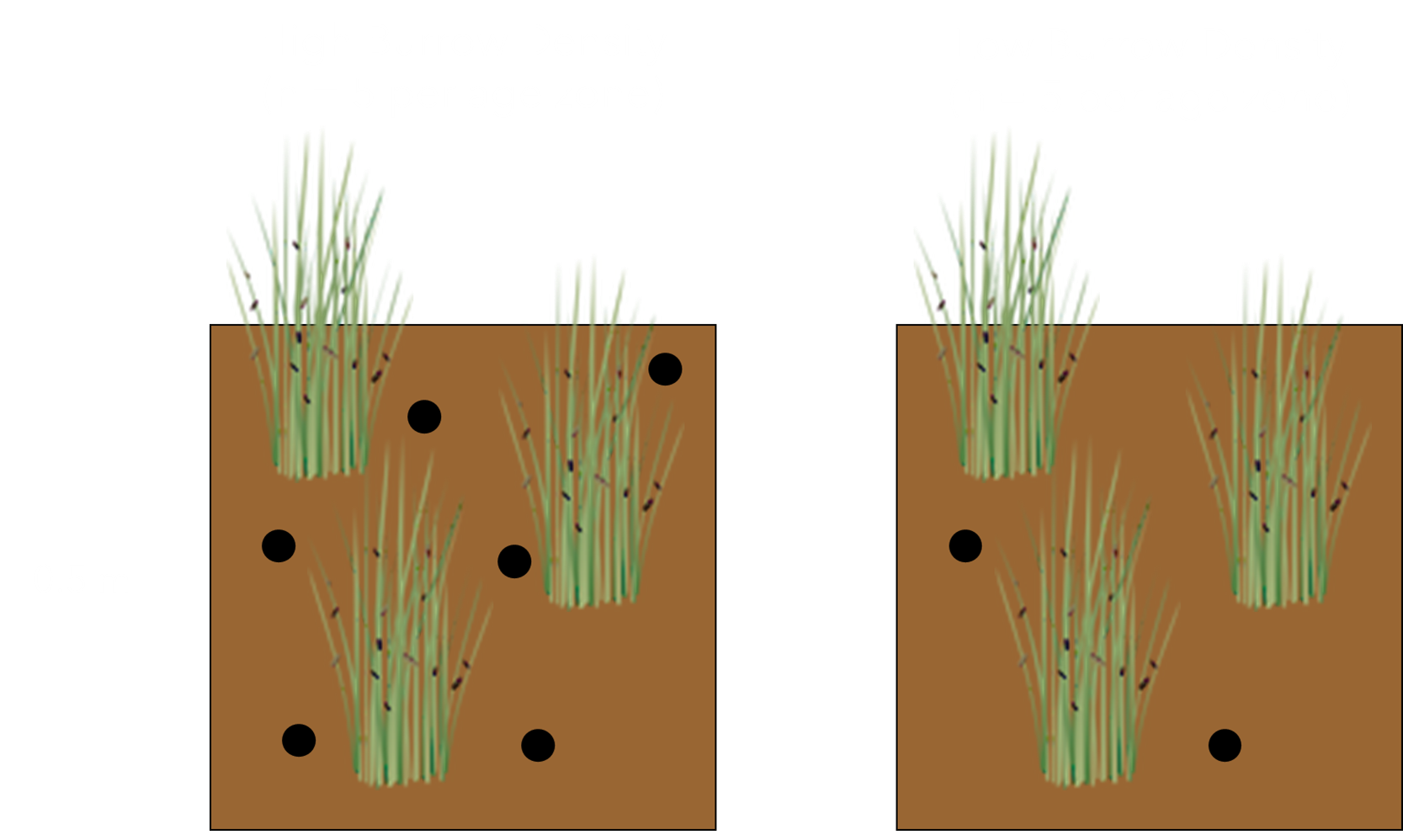 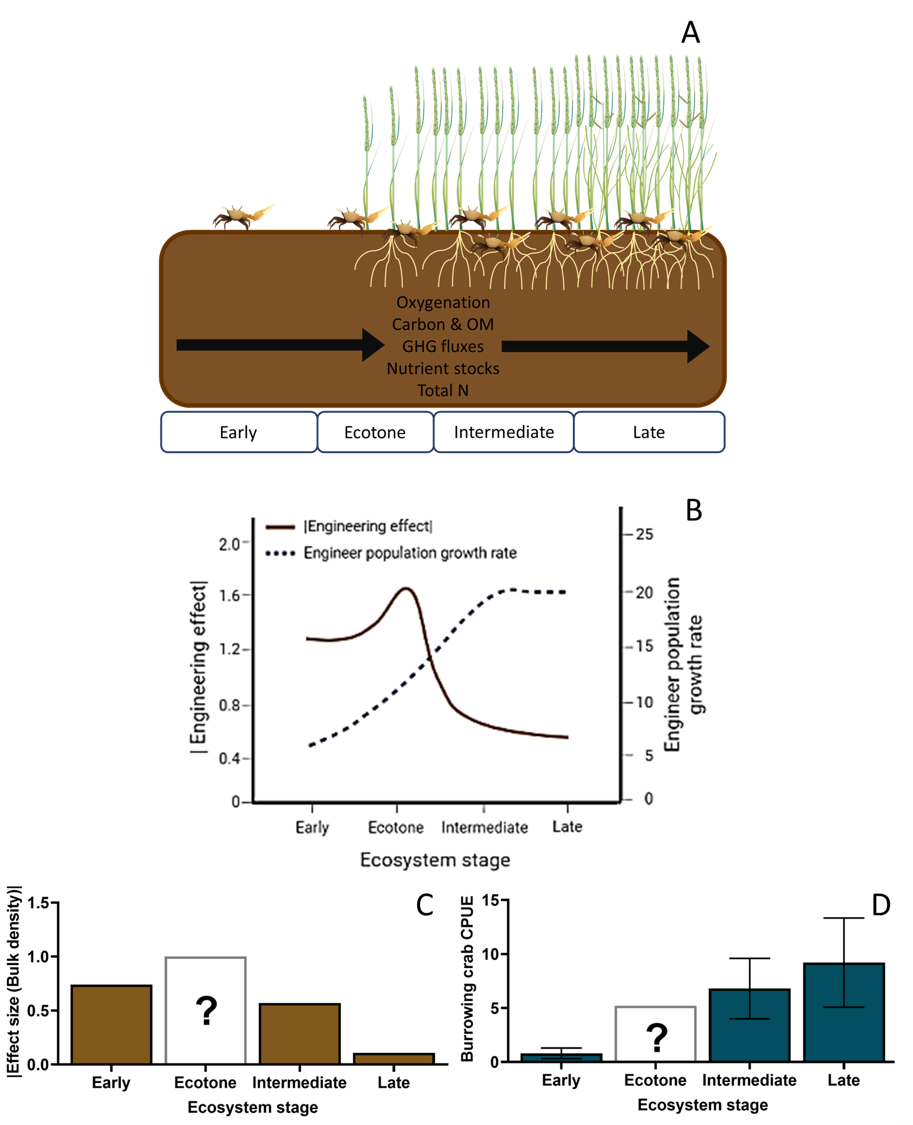 Old
Ecotone
Young
Mud flat
Sharbaugh et al. In Prep
When and where do burrowing crabs affect the development of restored/created tidal marshes?
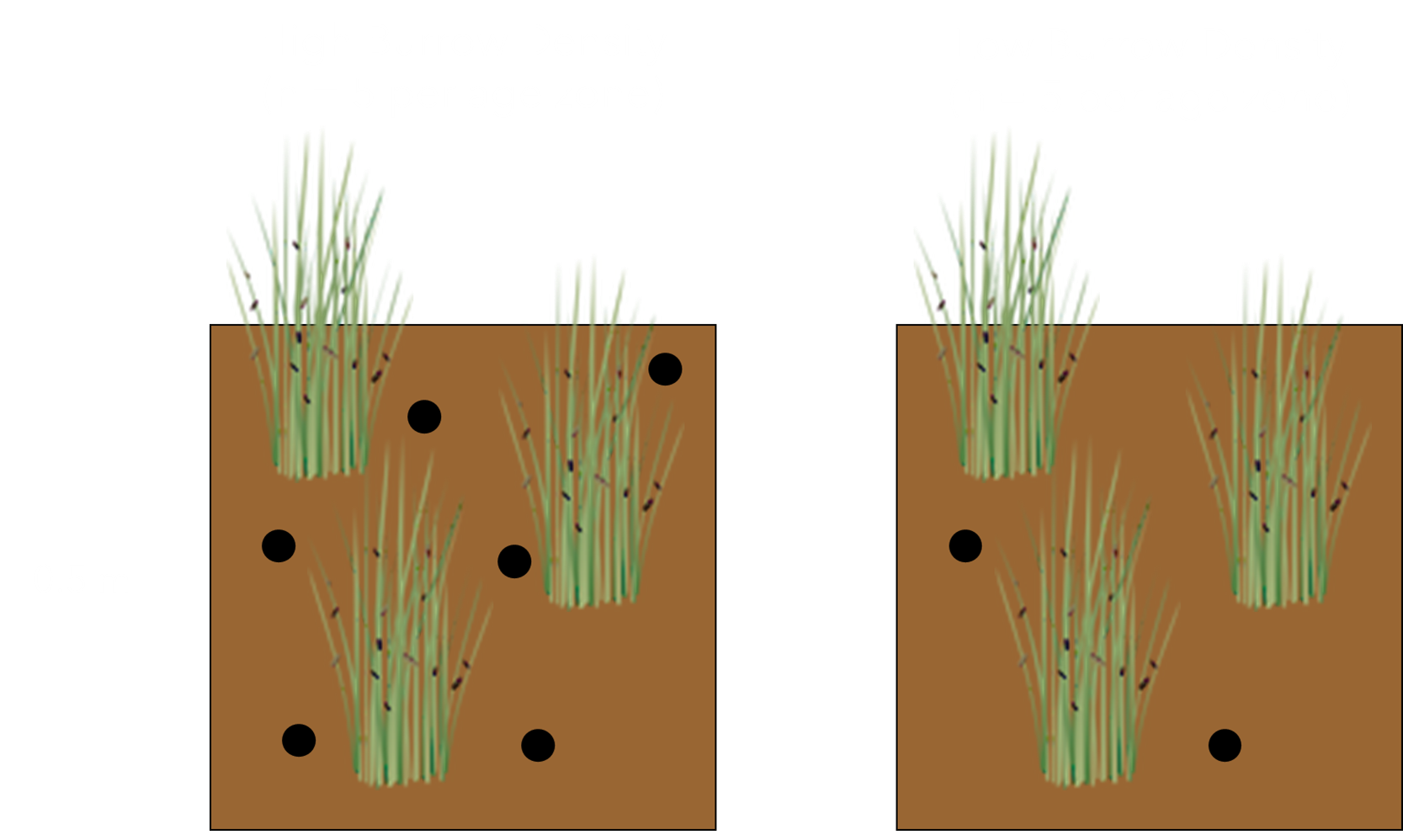 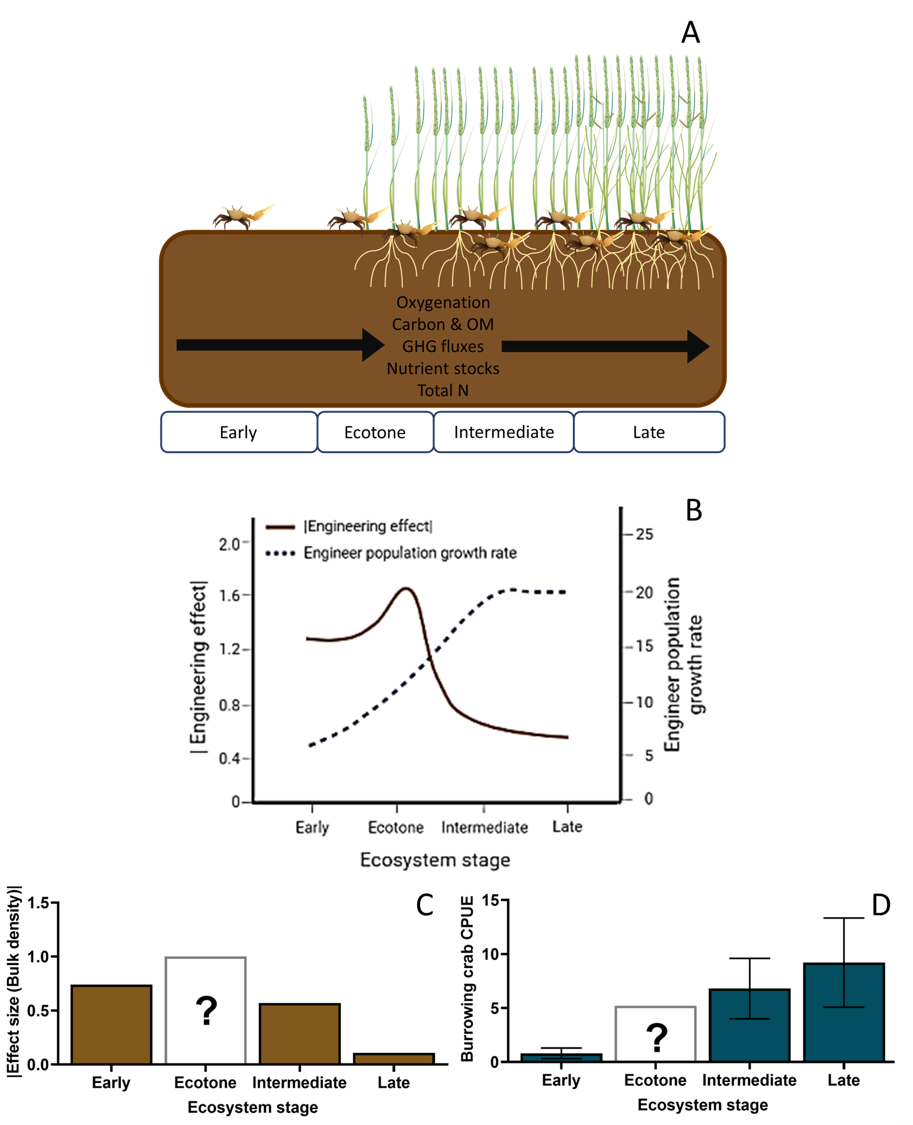 Old
Ecotone
Young
Mud flat
Sharbaugh et al. In Prep
Burrowing crabs do not affect Spartina cover in young or old vegetated zones.
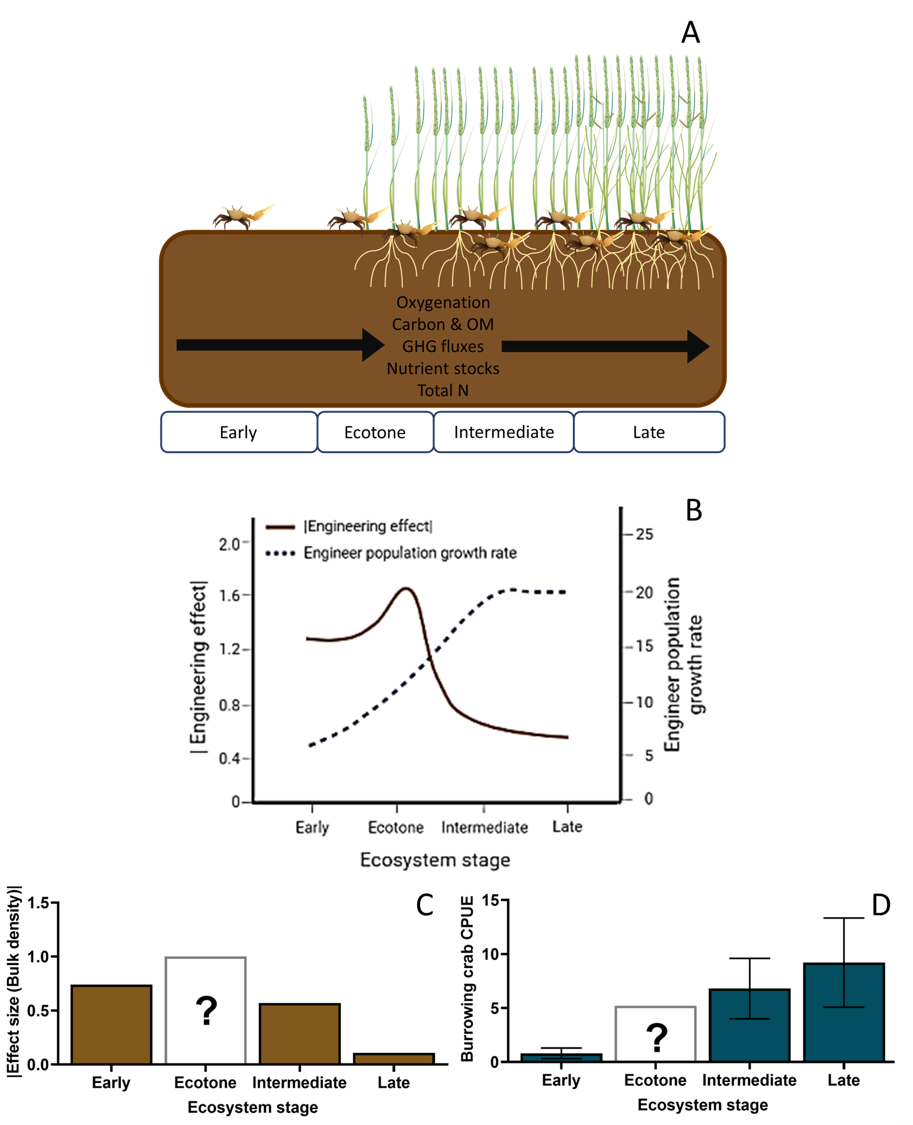 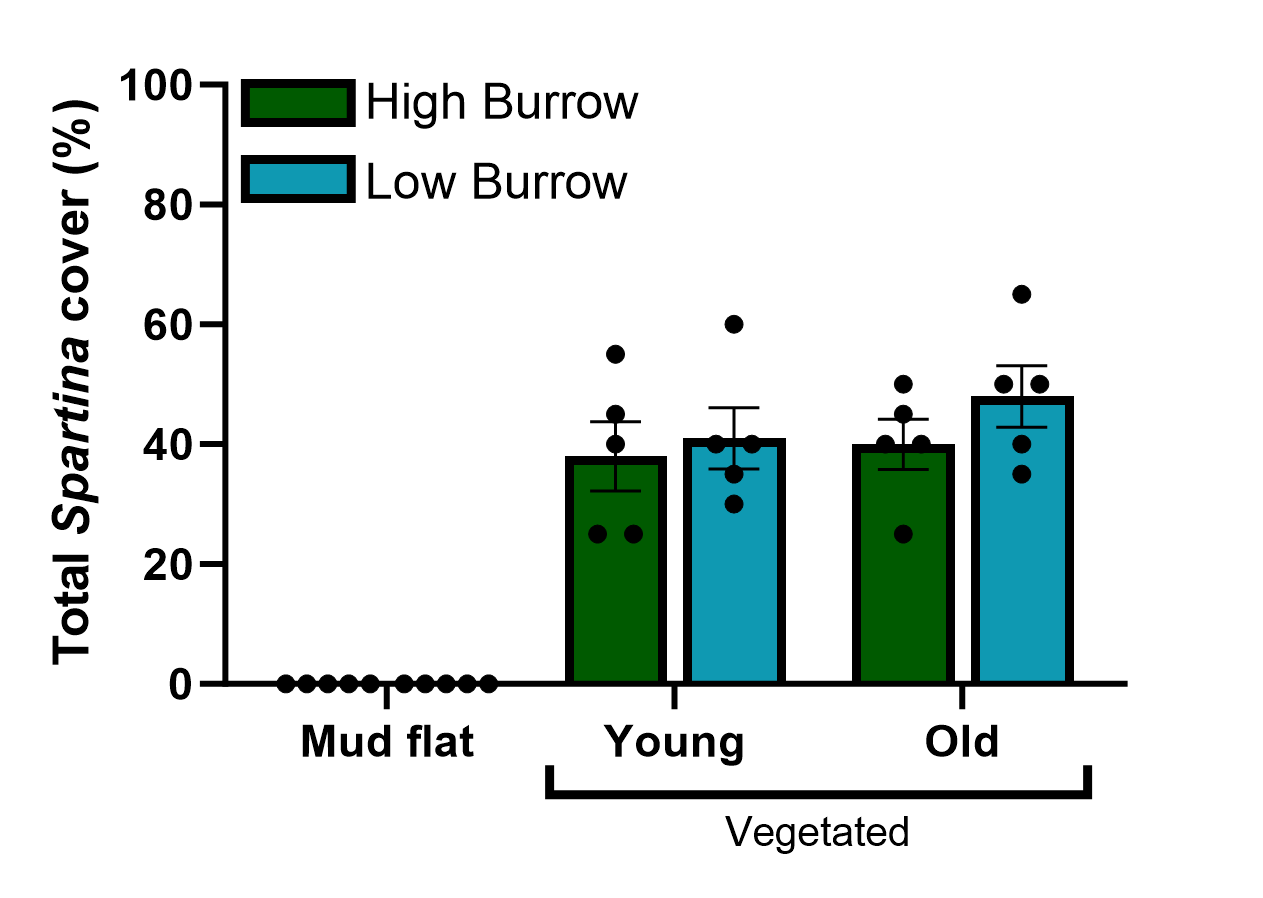 Old
Ecotone
Young
Mud flat
Sharbaugh et al. In Prep
Burrowing crabs reduce sediment bulk density in newly-established habitats, but dampen with marsh age.
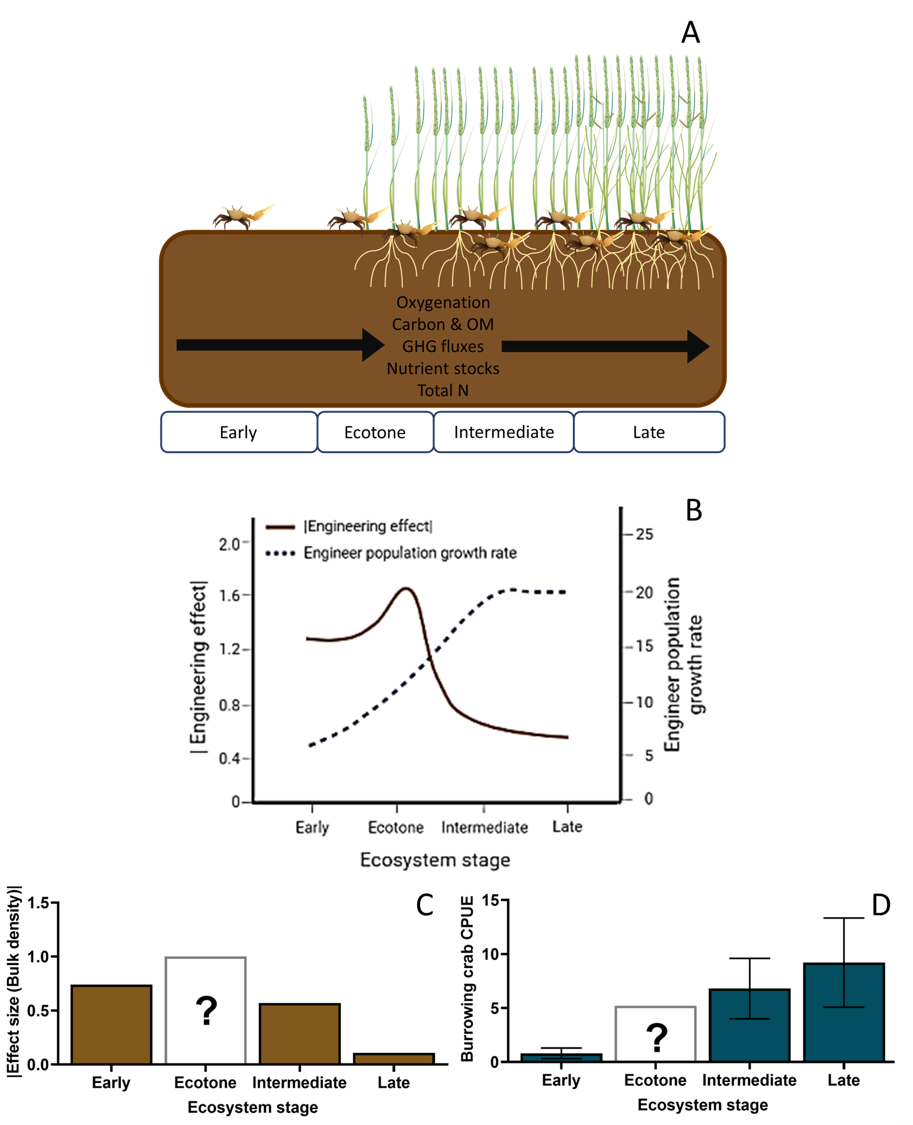 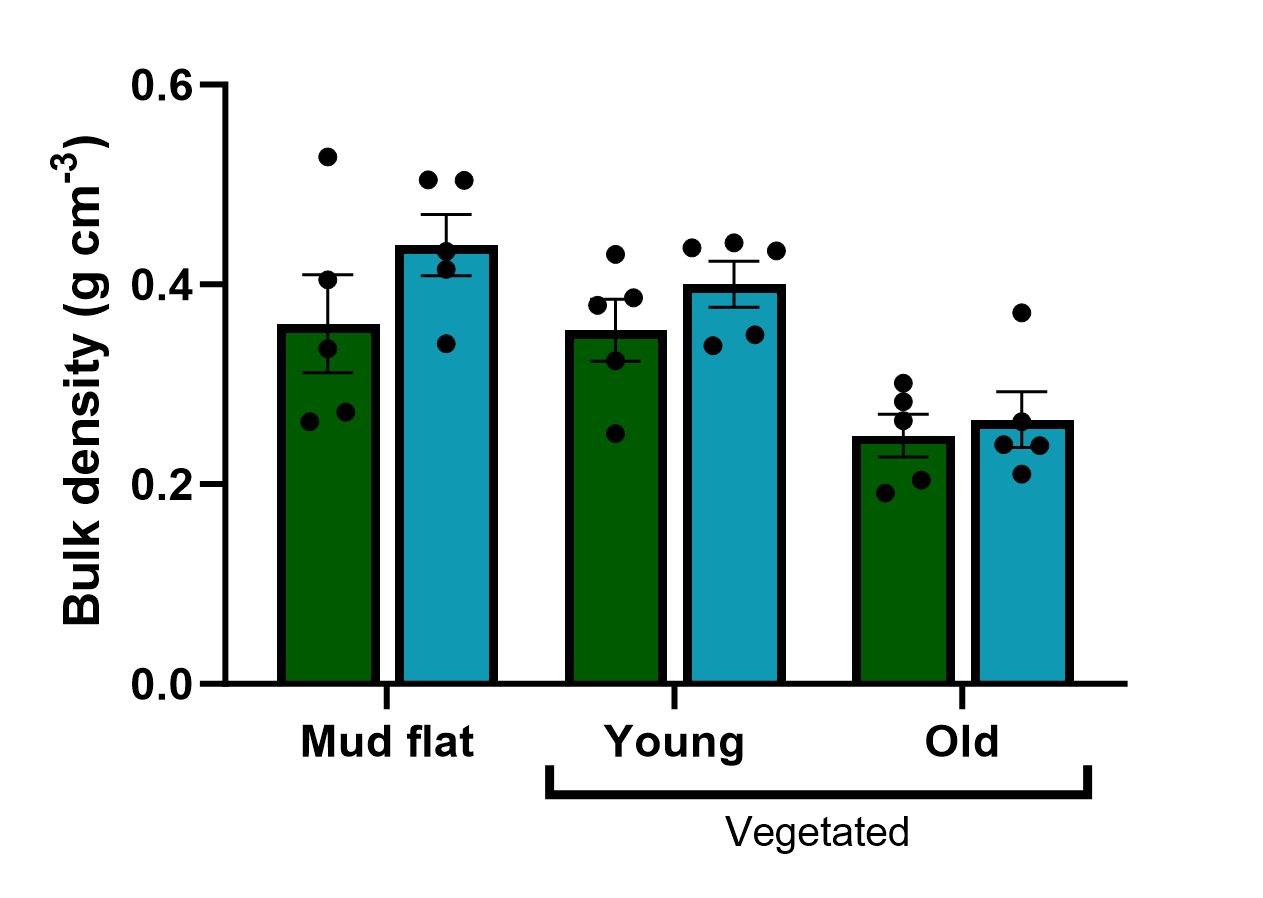 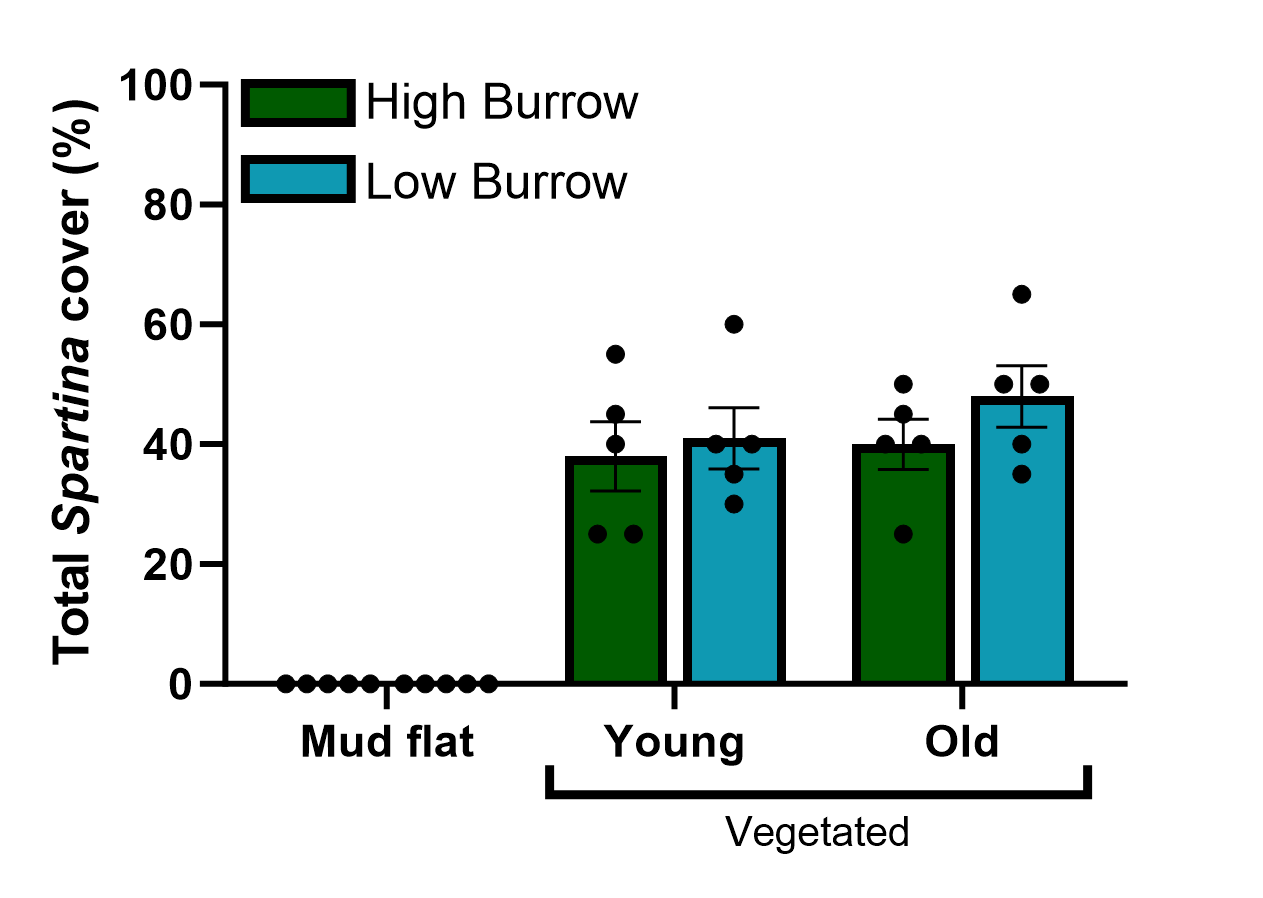 Old
Ecotone
Young
Mud flat
Sharbaugh et al. In Prep
When and where do burrowing crabs affect the development of restored/created tidal marshes?
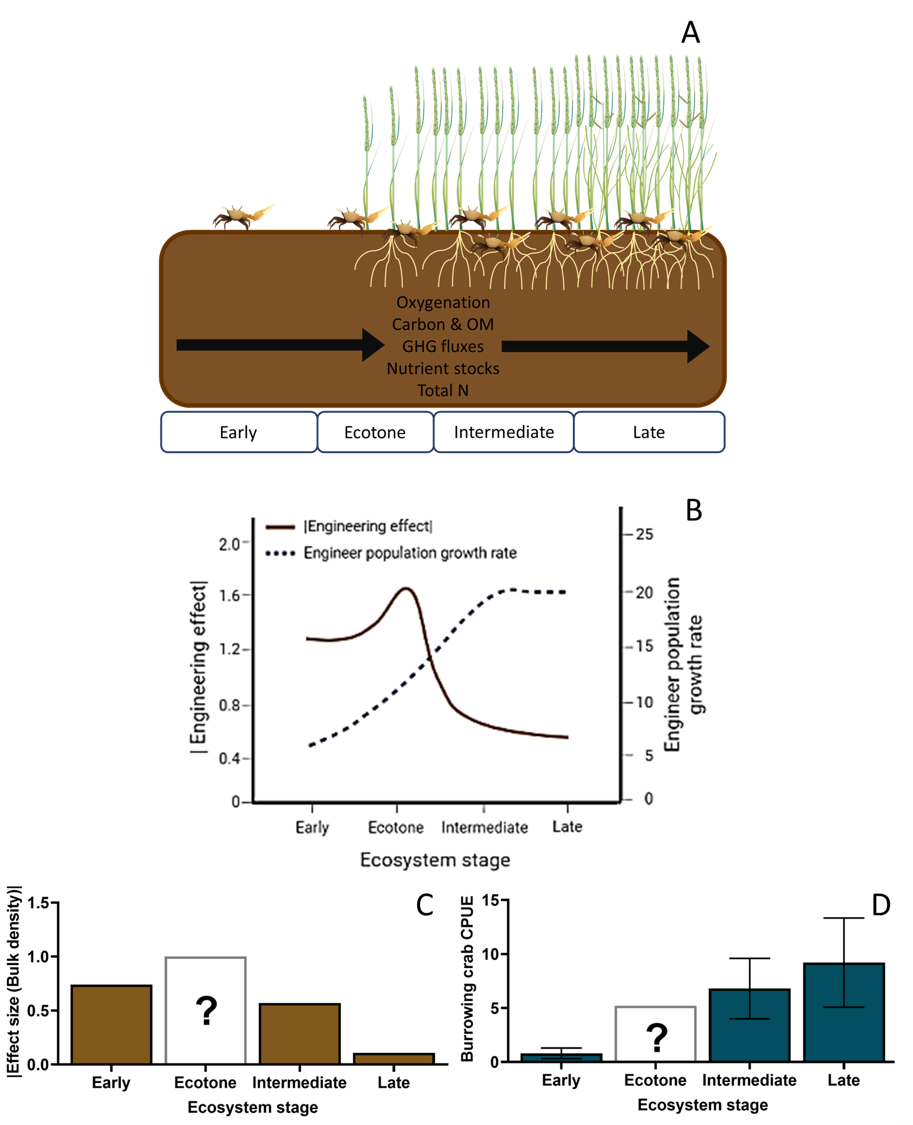 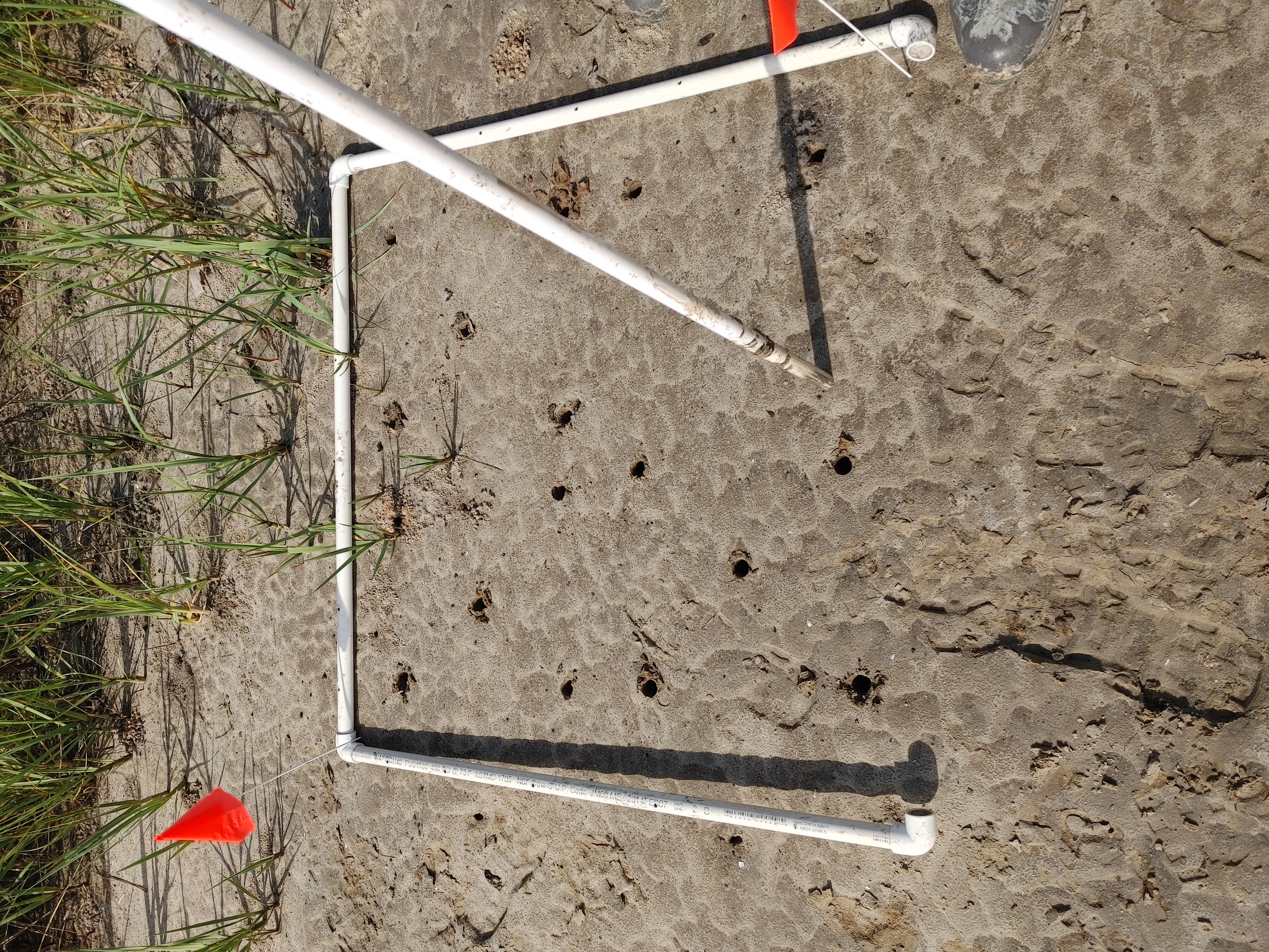 Old
Ecotone
Young
Mud flat
Sharbaugh et al. In Prep
Crab burrows facilitate plant expansion at the ecotone.
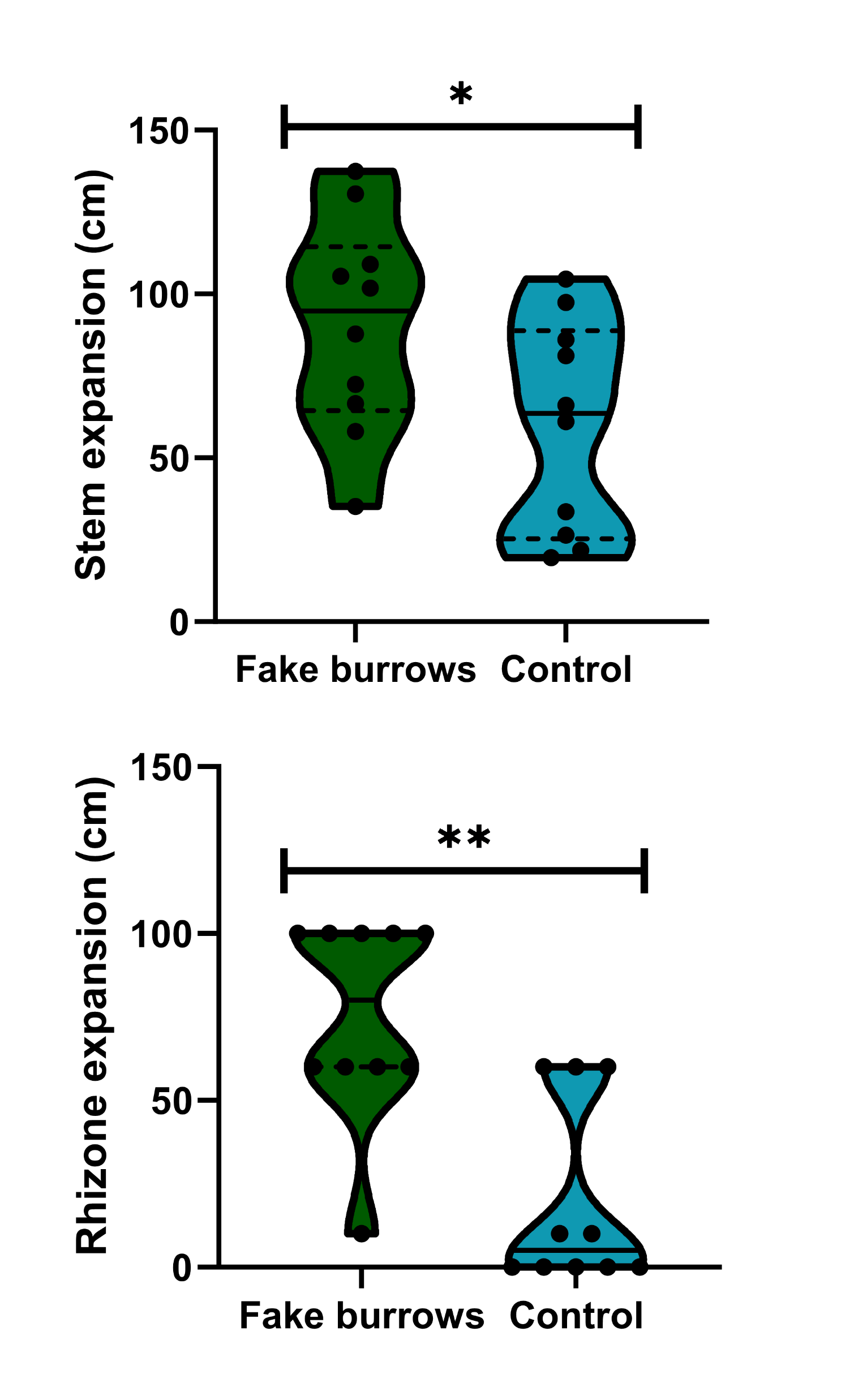 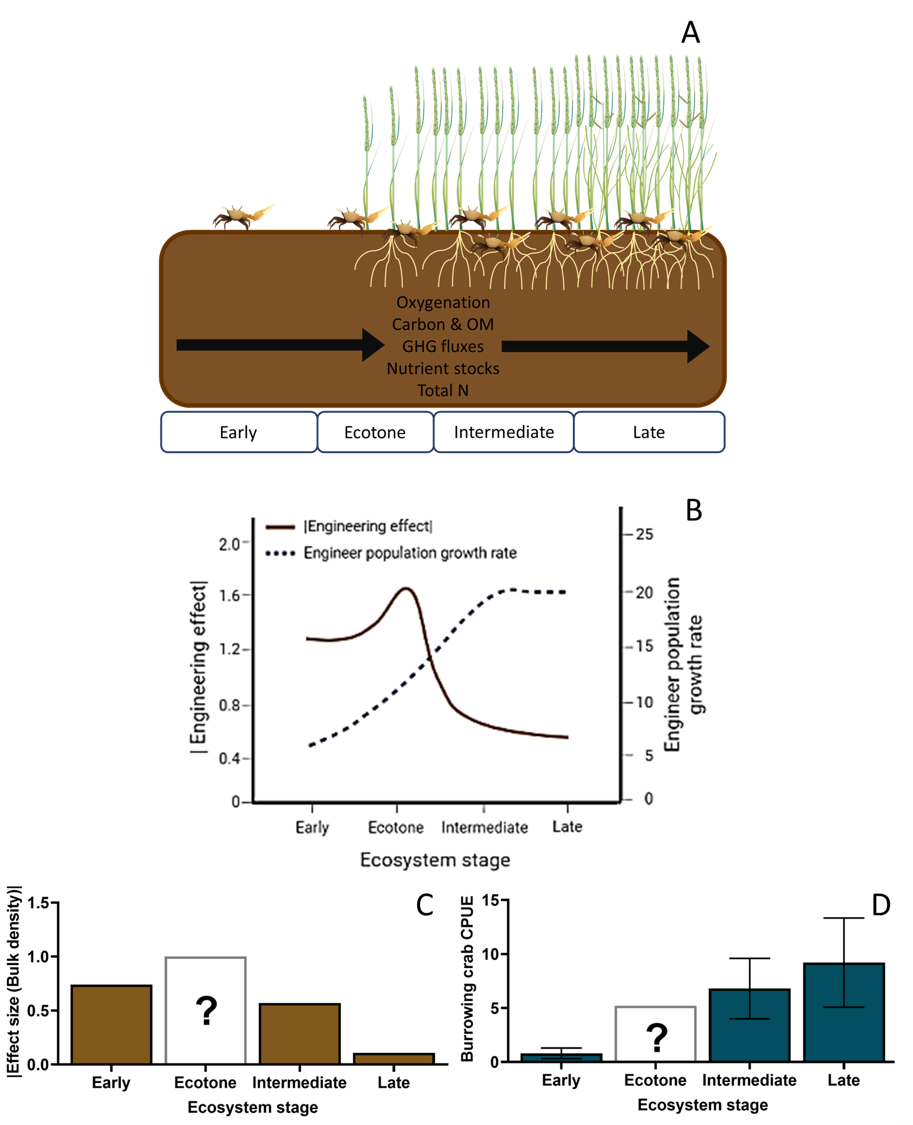 Old
Ecotone
Young
Mud flat
Sharbaugh et al. In Prep
Crab burrows increase plant cover at the ecotone.
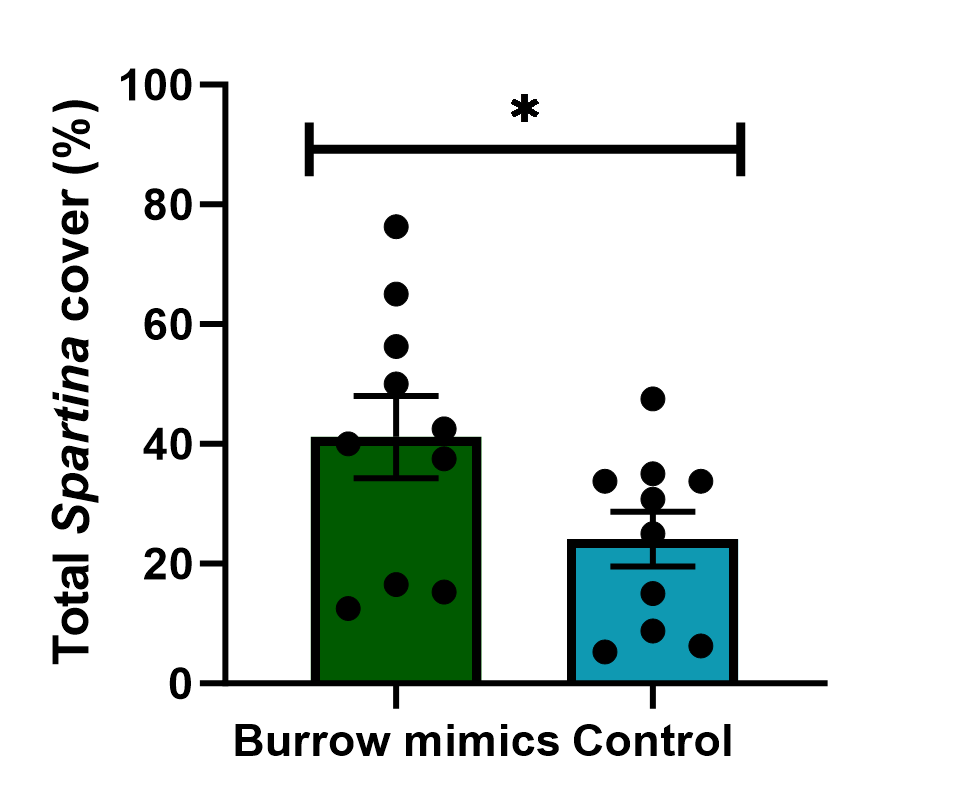 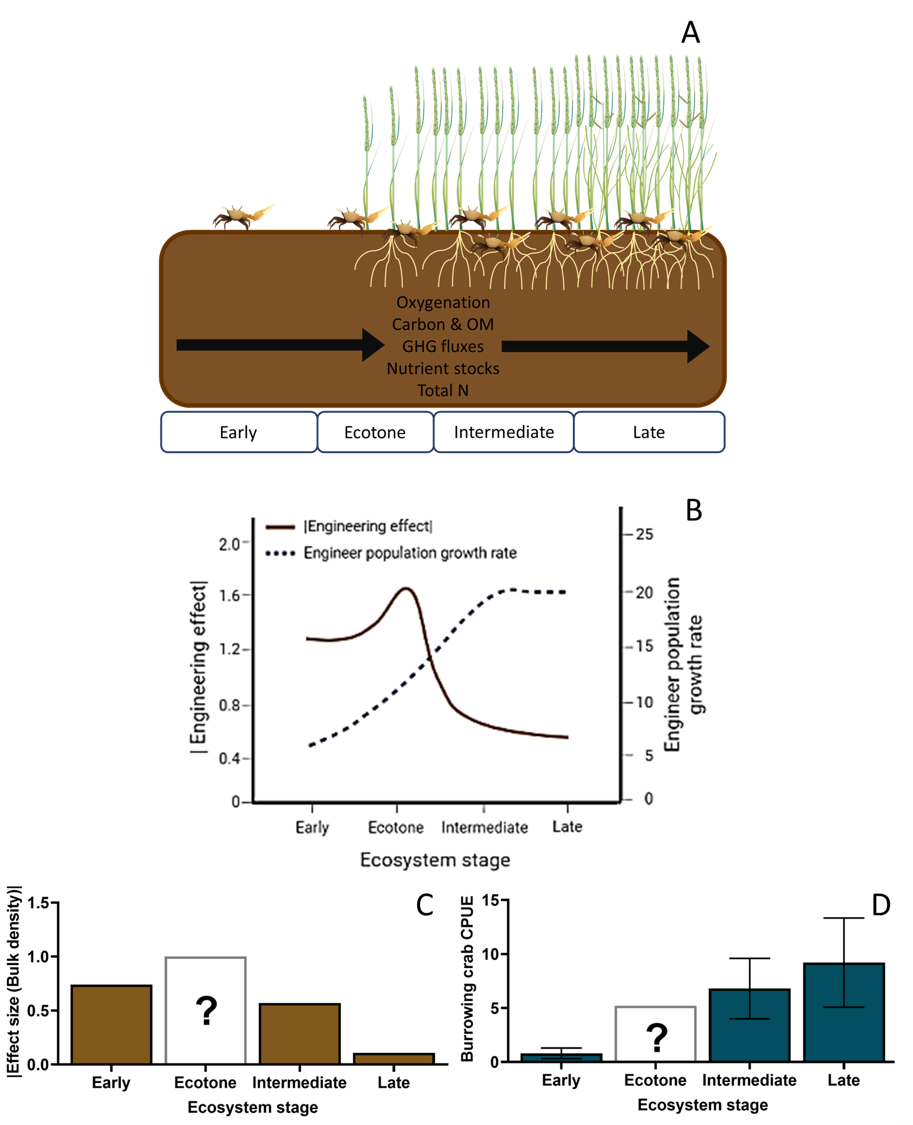 Old
Ecotone
Young
Mud flat
Sharbaugh et al. In Prep
Crab burrows increase plant cover at the ecotone.
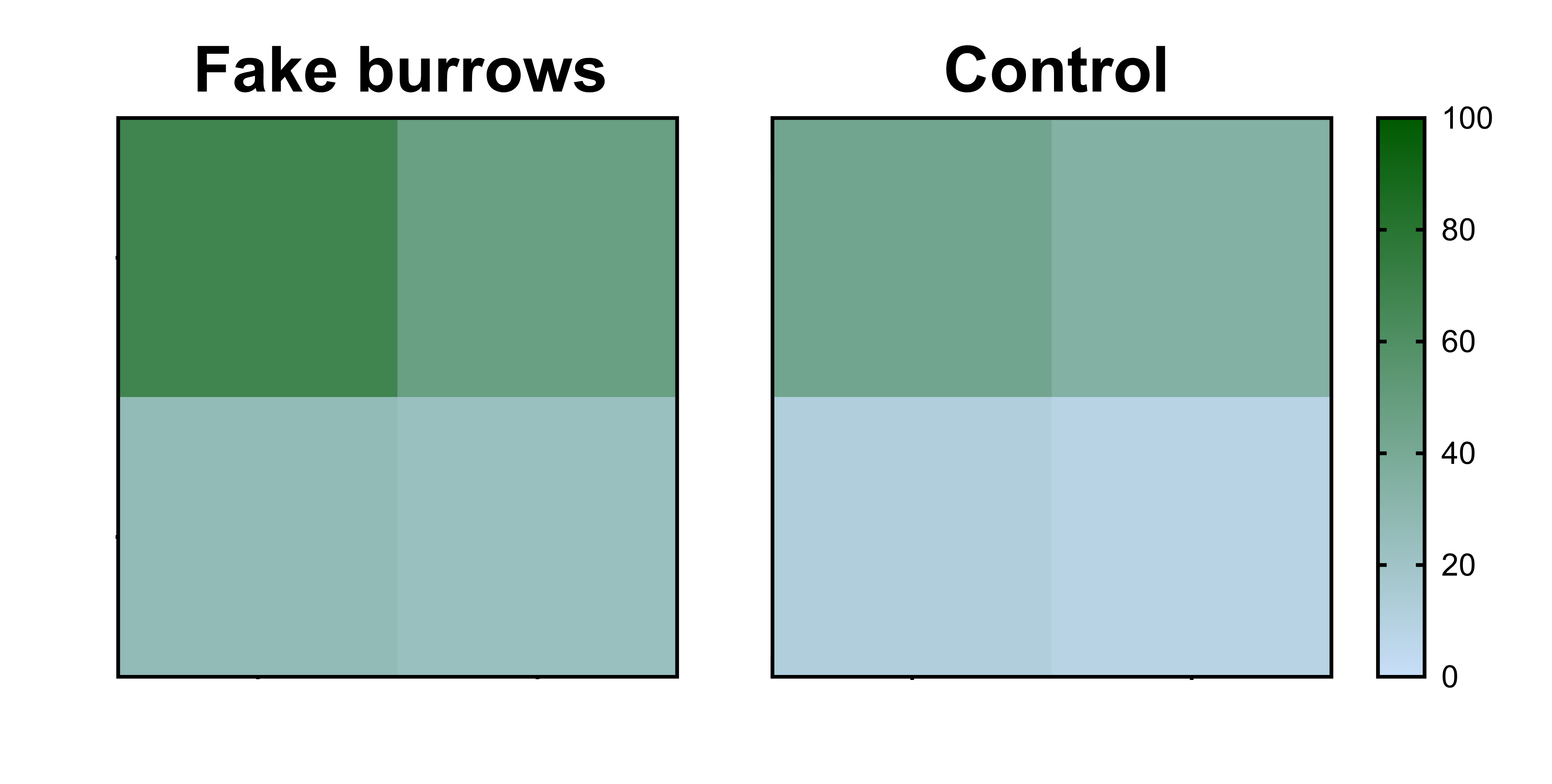 Spartina 
cover
Sharbaugh et al. In Prep
Crab burrows reduce bulk density at the ecotone.
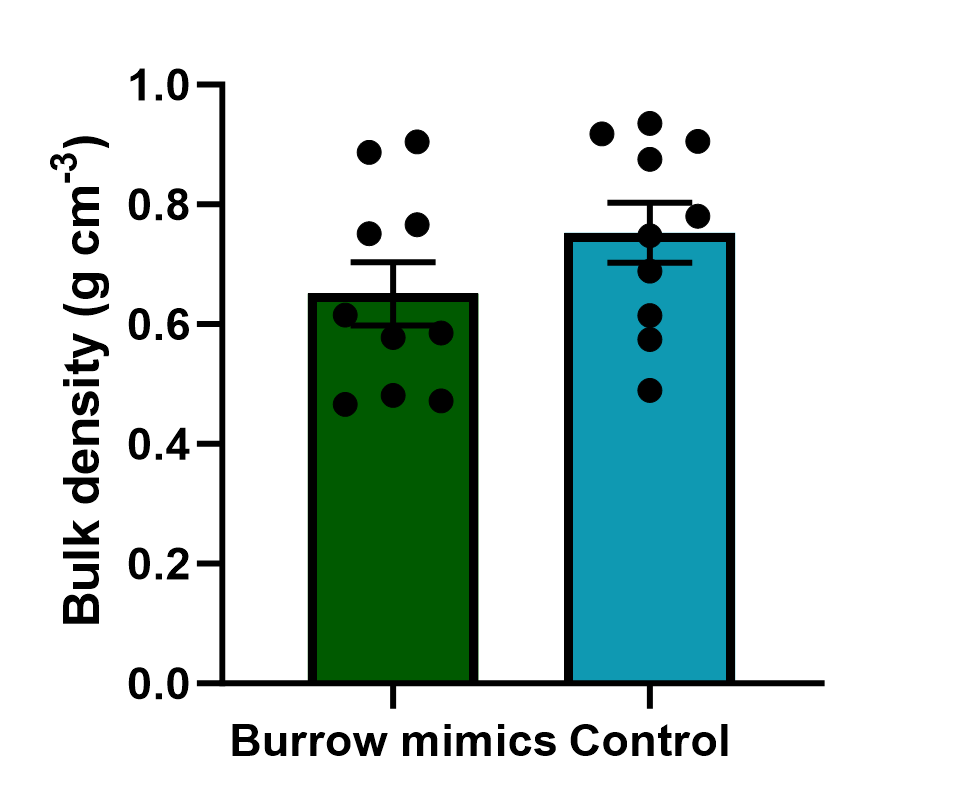 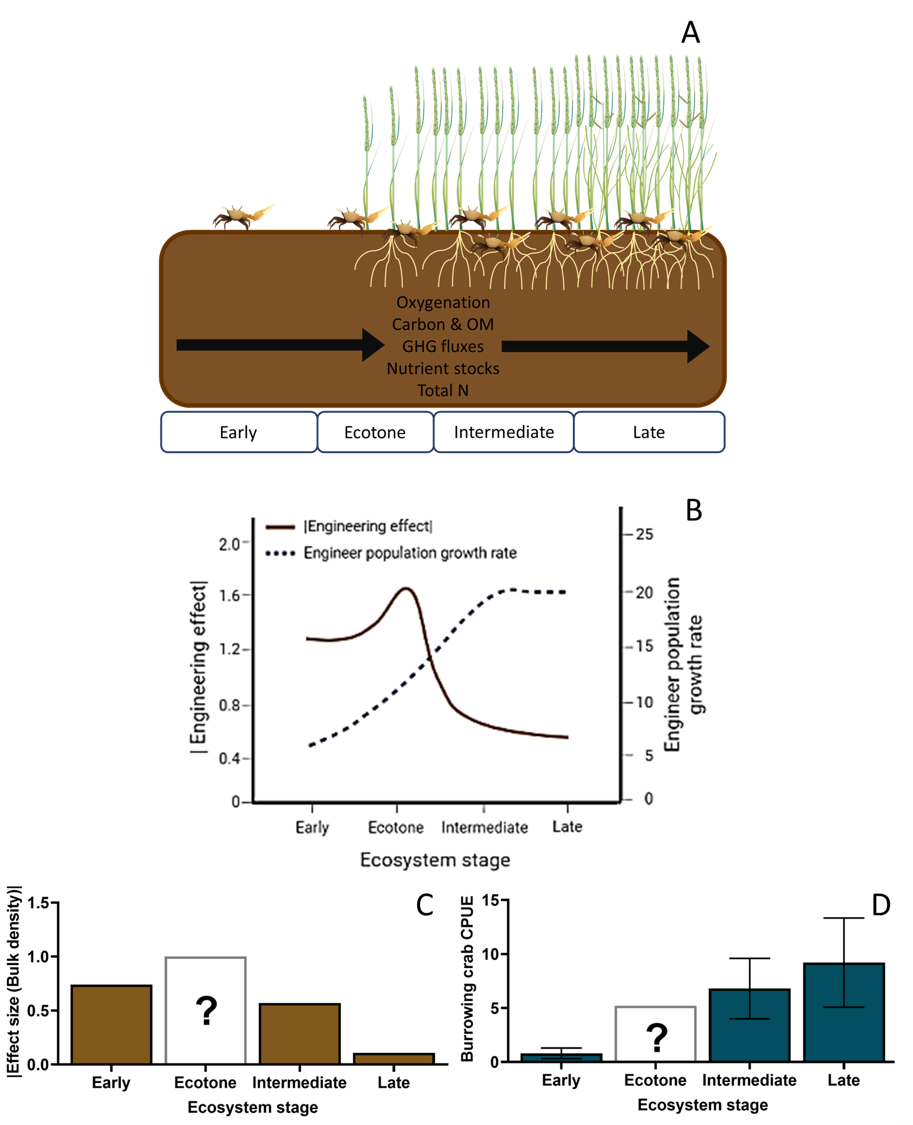 Old
Ecotone
Young
Mud flat
Sharbaugh et al. In Prep
Crab burrow are most important in newly-developing (~0-1 years old) restored tidal marshes.
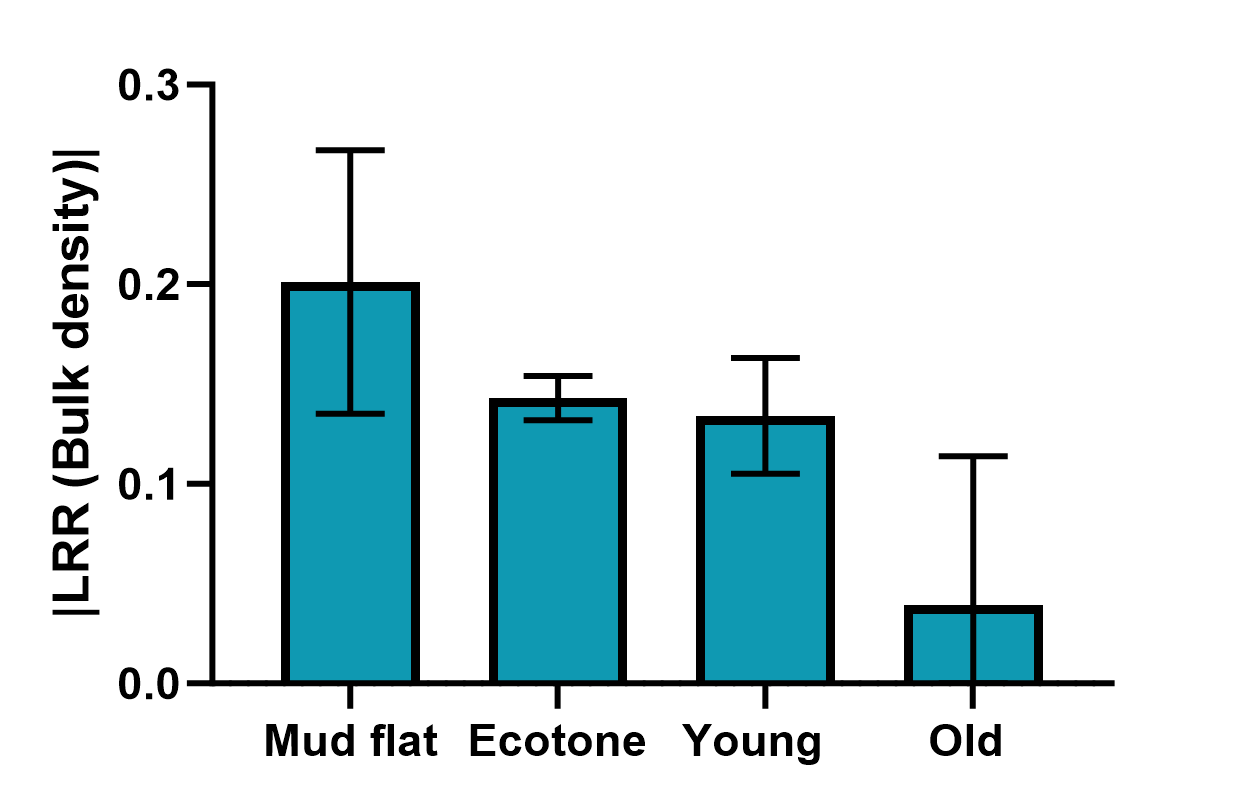 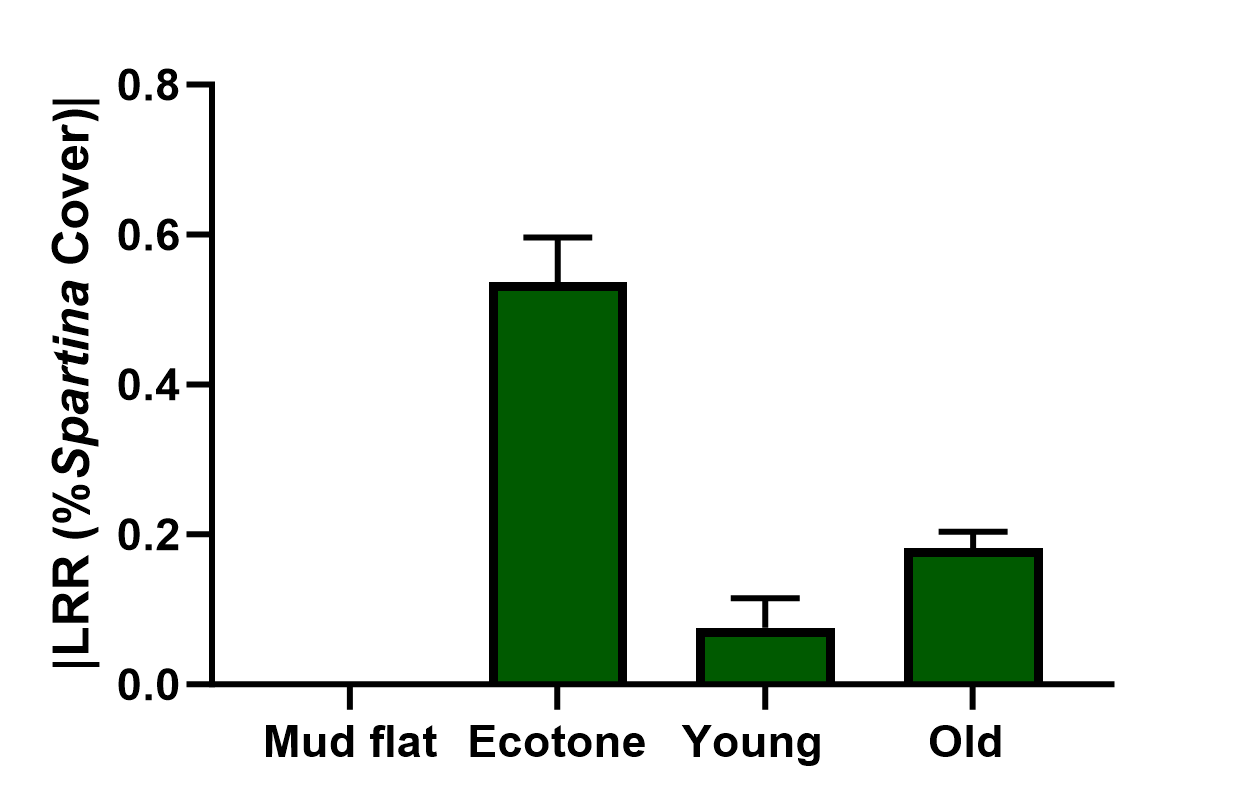 Absolute value of crab burrow effects
Sharbaugh et al. In Prep
Crab burrow are most important in newly-developing (~0-1 years old) restored tidal marshes.
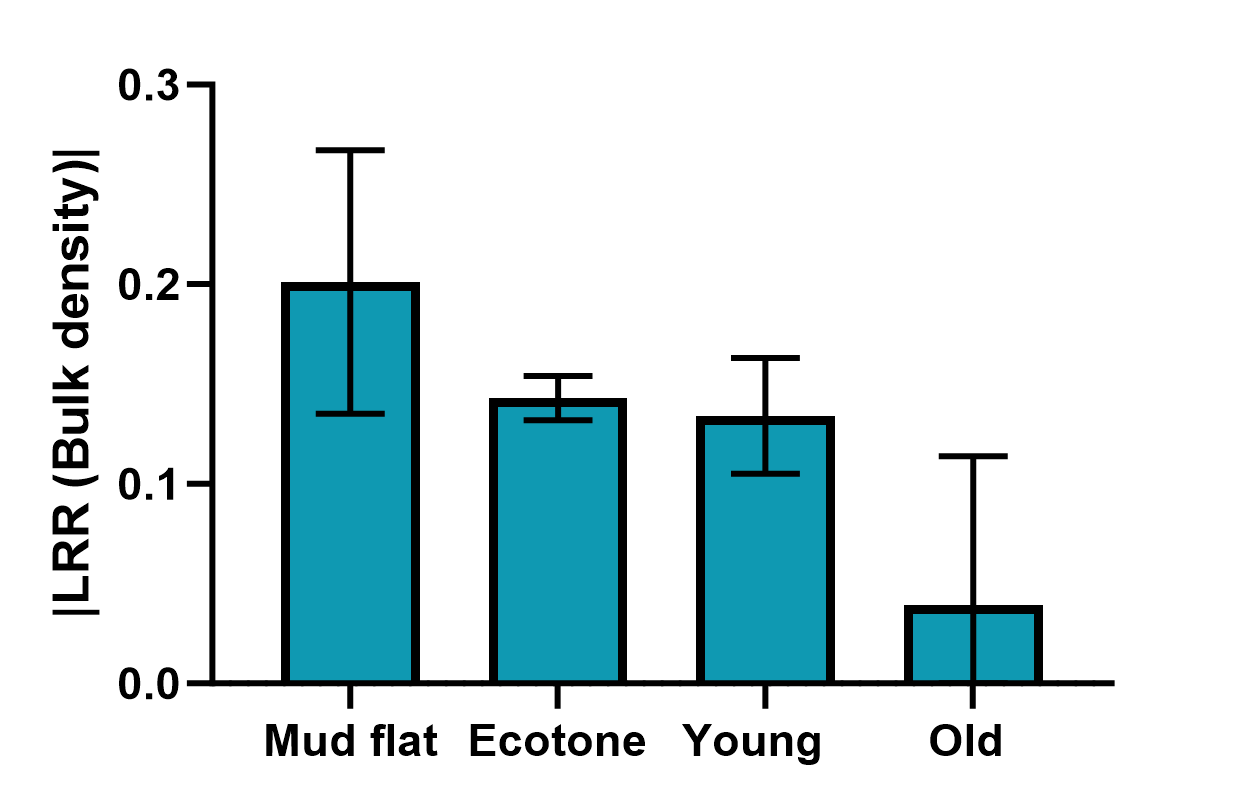 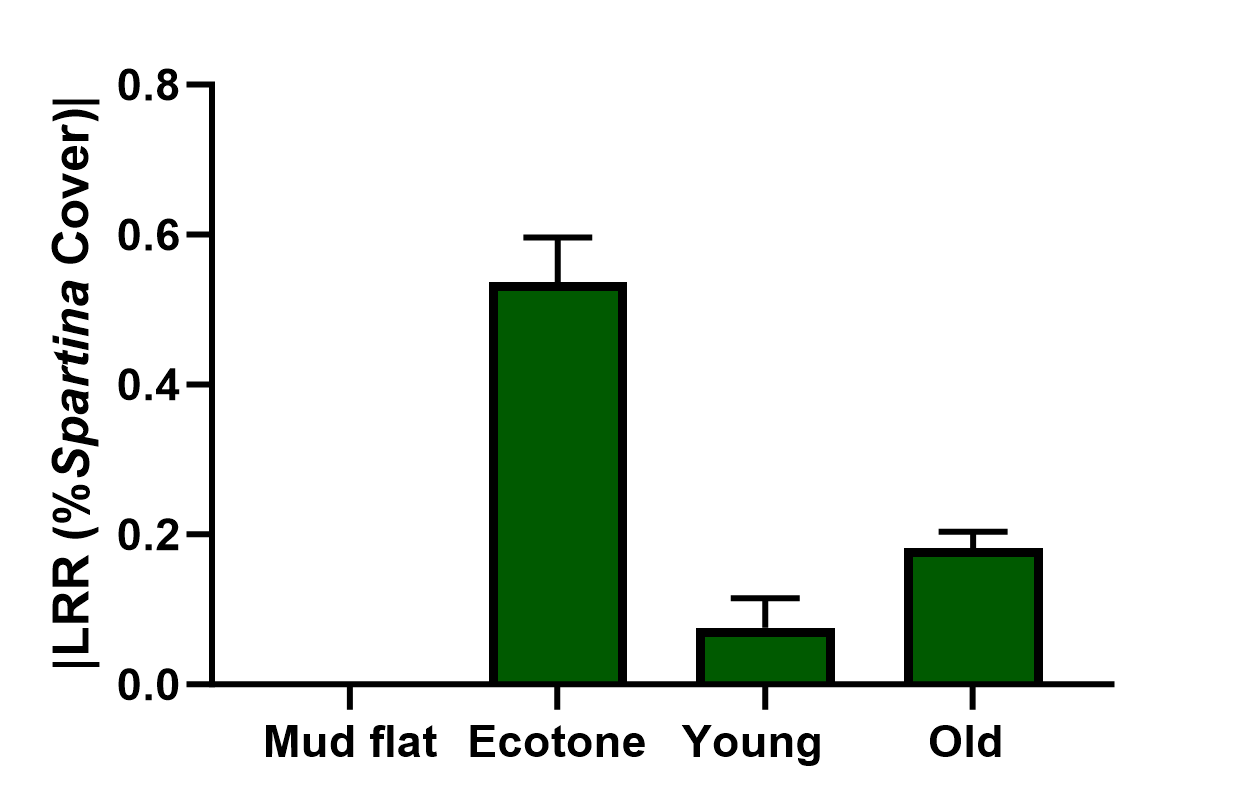 Absolute value of crab burrow effects
Sharbaugh et al. In Prep
Crab burrow are most important in newly-developing (~0-1 years old) restored tidal marshes.
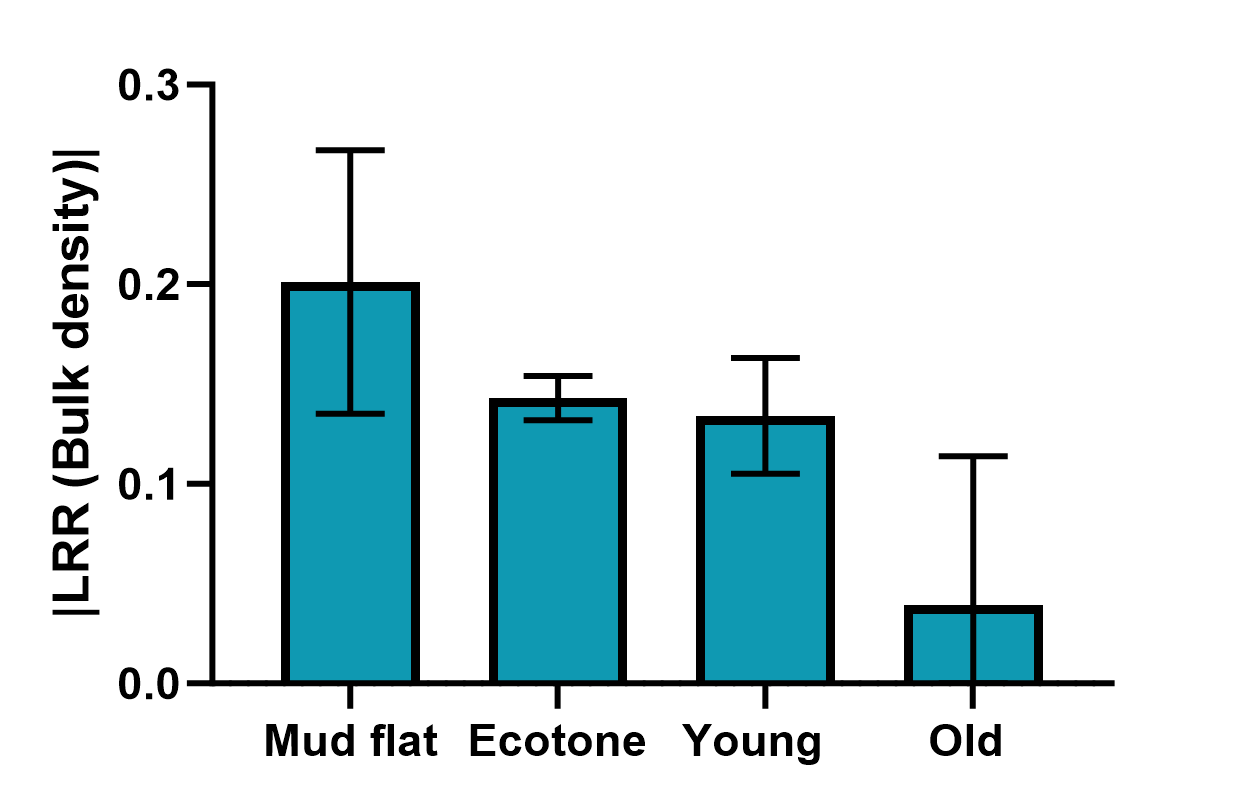 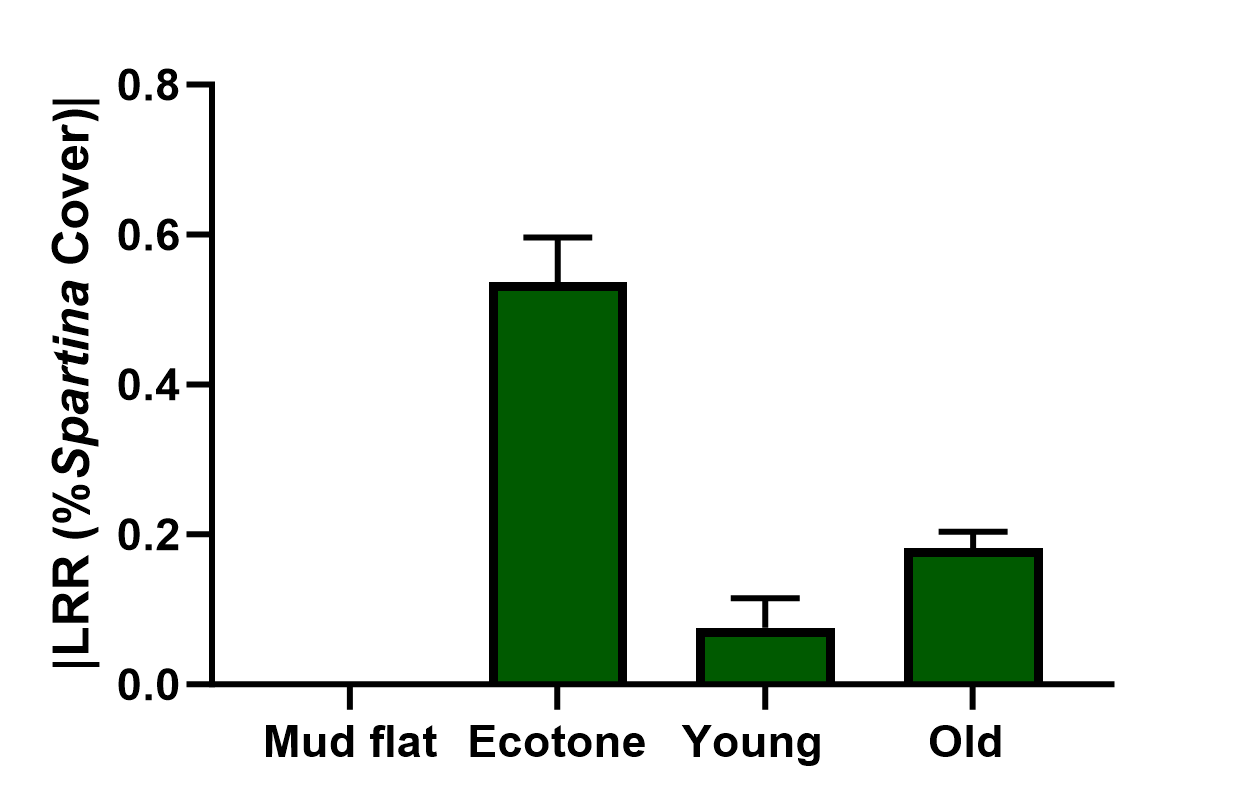 Absolute value of crab burrow effects
Sharbaugh et al. In Prep
Take aways:
Crab burrows reduce sediment compaction in mud flats made from deposited dredge material. 
Crab burrows accelerate Spartina spread into unplanted mud flats in restored marshes. 
Fake burrows are an easy way to achieve the benefits of crab burrows for plant growth.
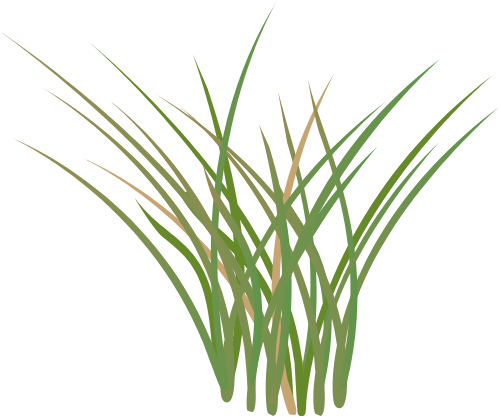 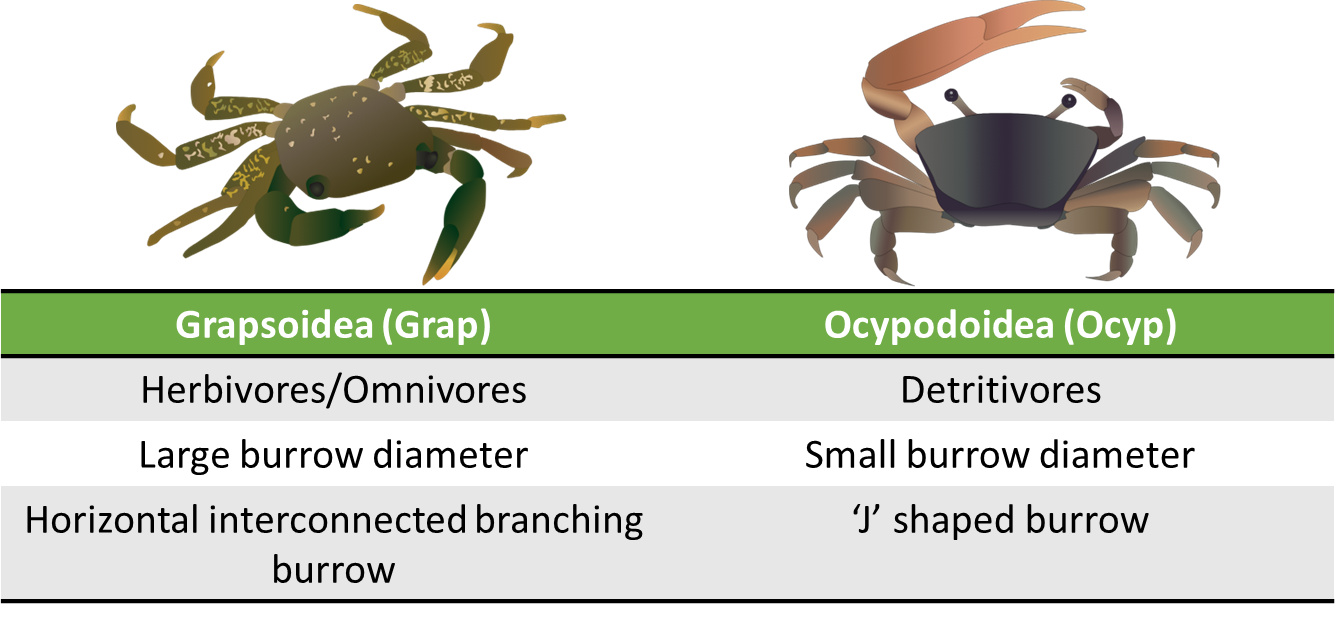 George Ramseur 
Jake Pettigrew & Sierra Ortiz
Emily Reiner
Adam Siders
Emily Fromenthal 
University of Alabama CARSCA Grant
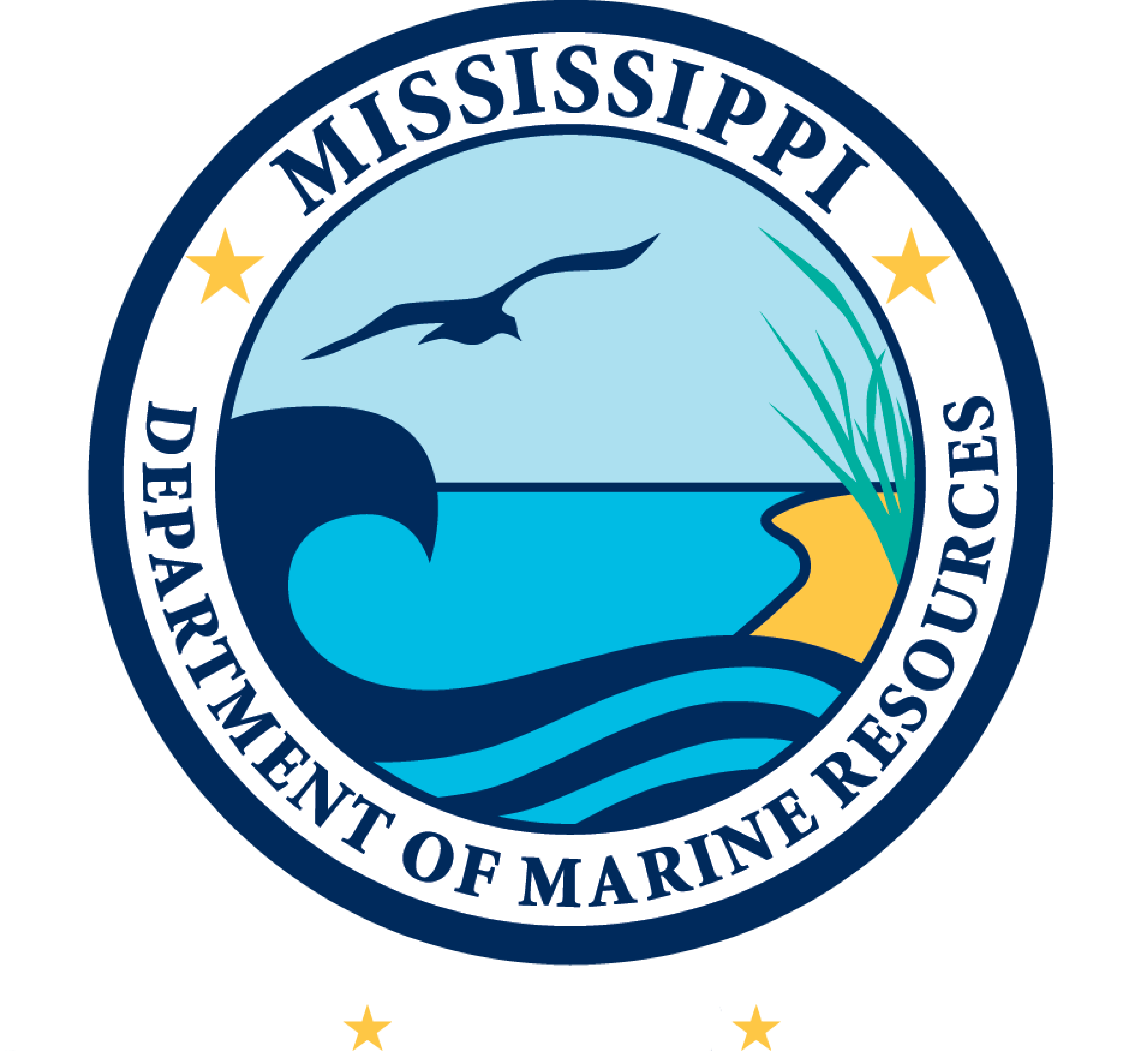 Thank You!
This work is dedicated to the memory of co-author Jacob M Dybiec
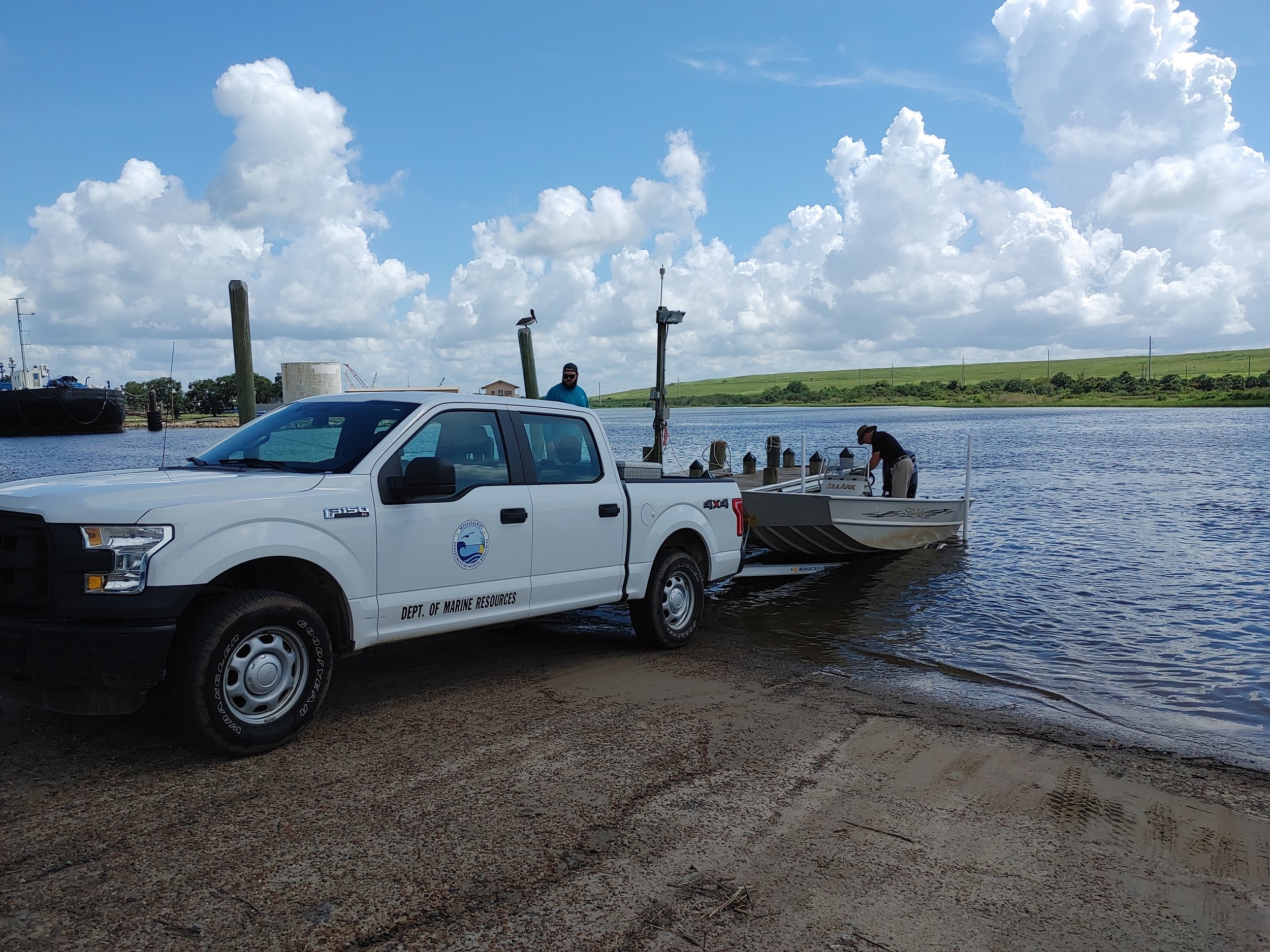 When do burrowing crabs affect sediment processes in restored and created tidal marshes?
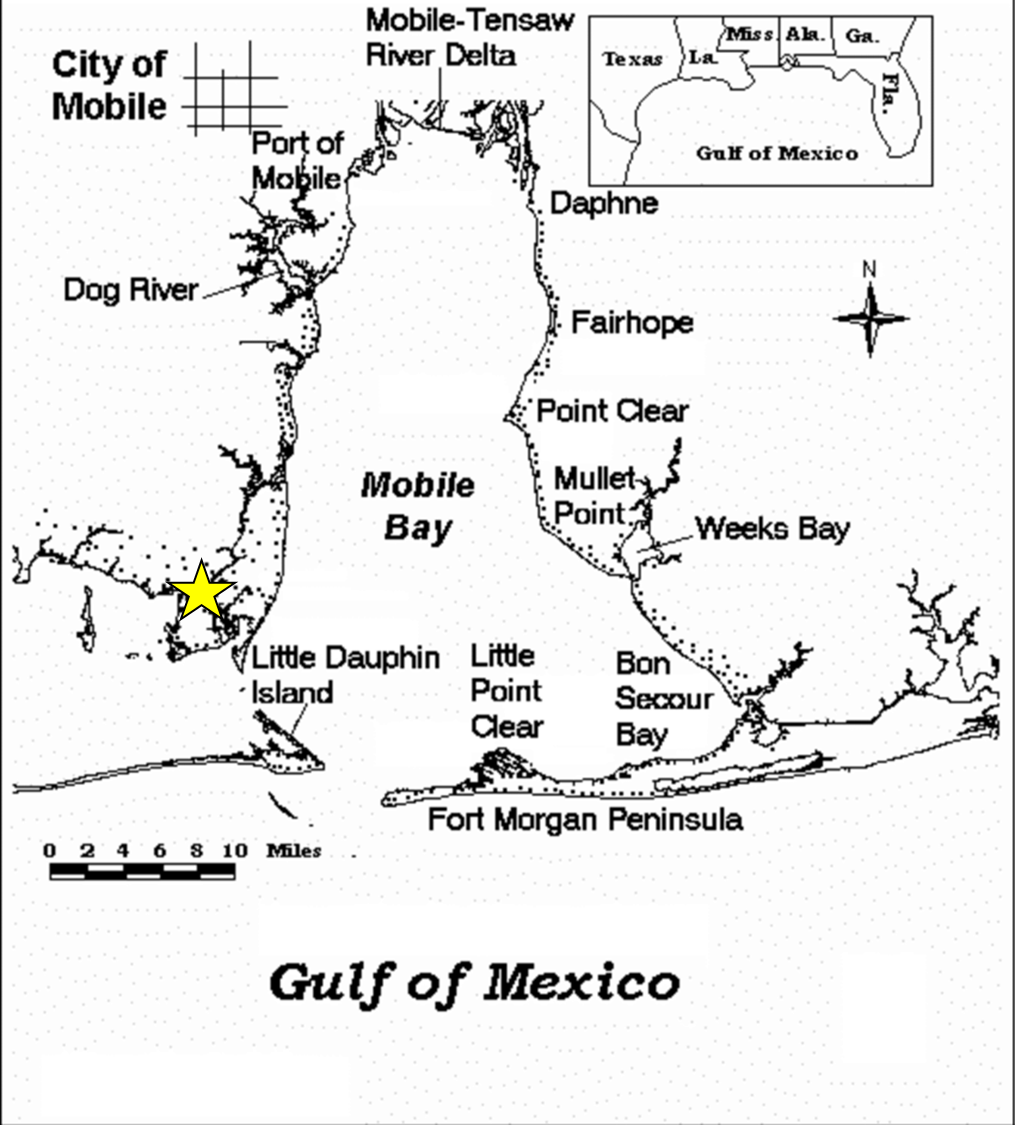 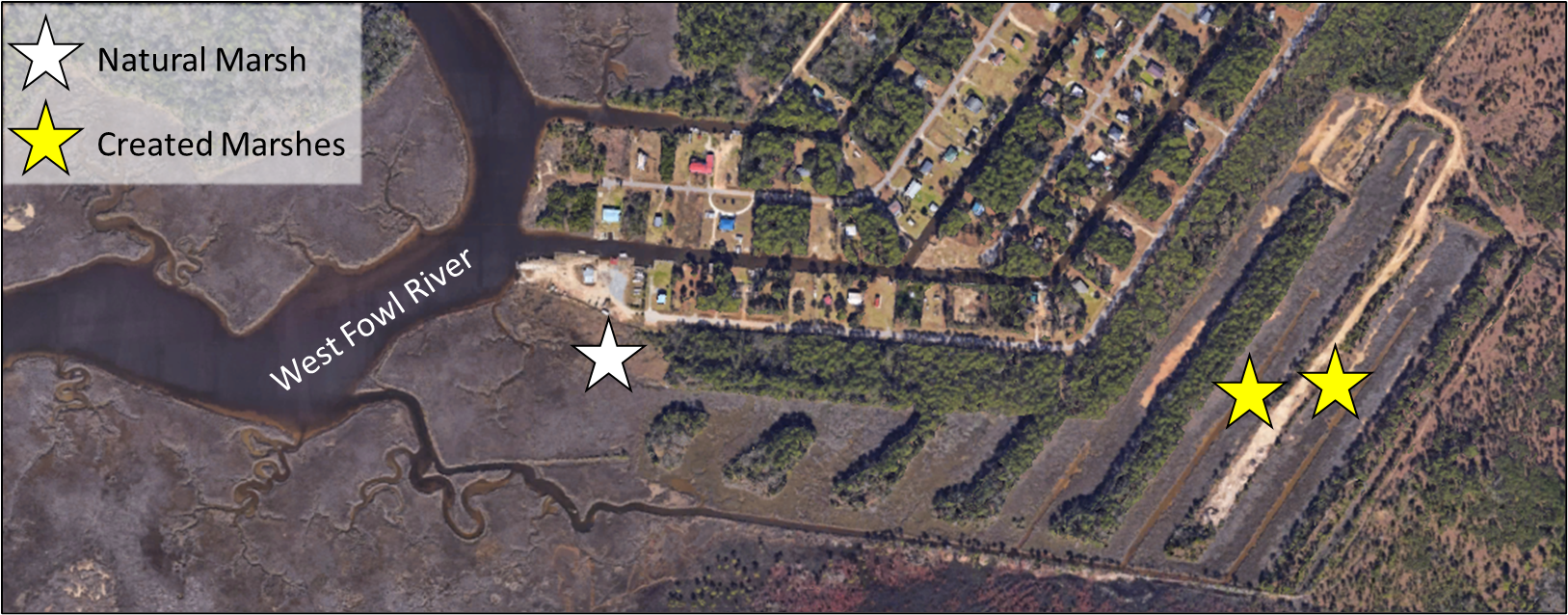 Rinehart et al. 2023 Ecosphere
CON and NAT marshes vary in their vertical sediment profiles.
Bulk Density (g/cm3)
SOM (%)
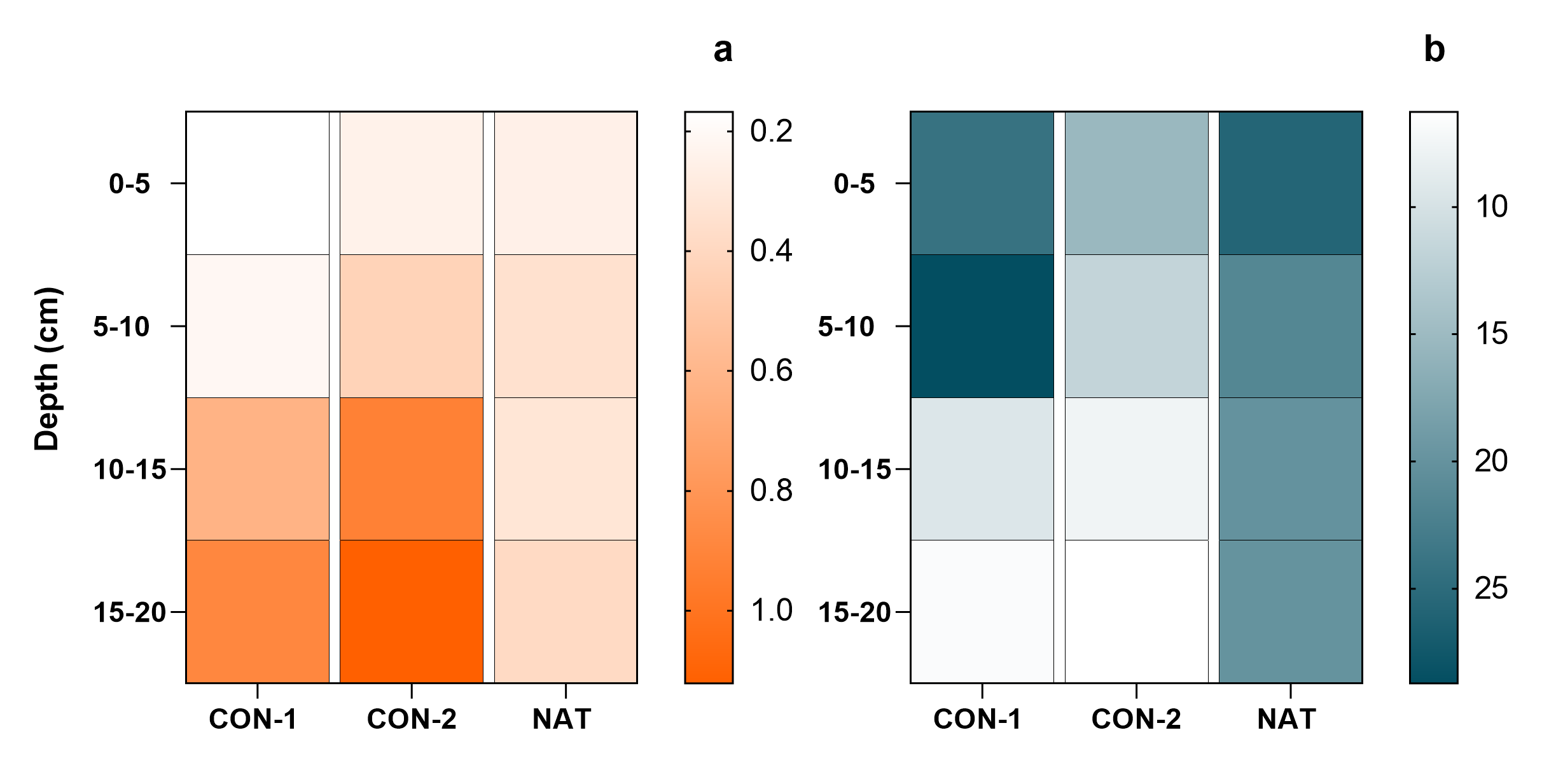 Rinehart et al. 2023 Ecosphere
When do burrowing crabs affect sediment processes in restored and created tidal marshes?
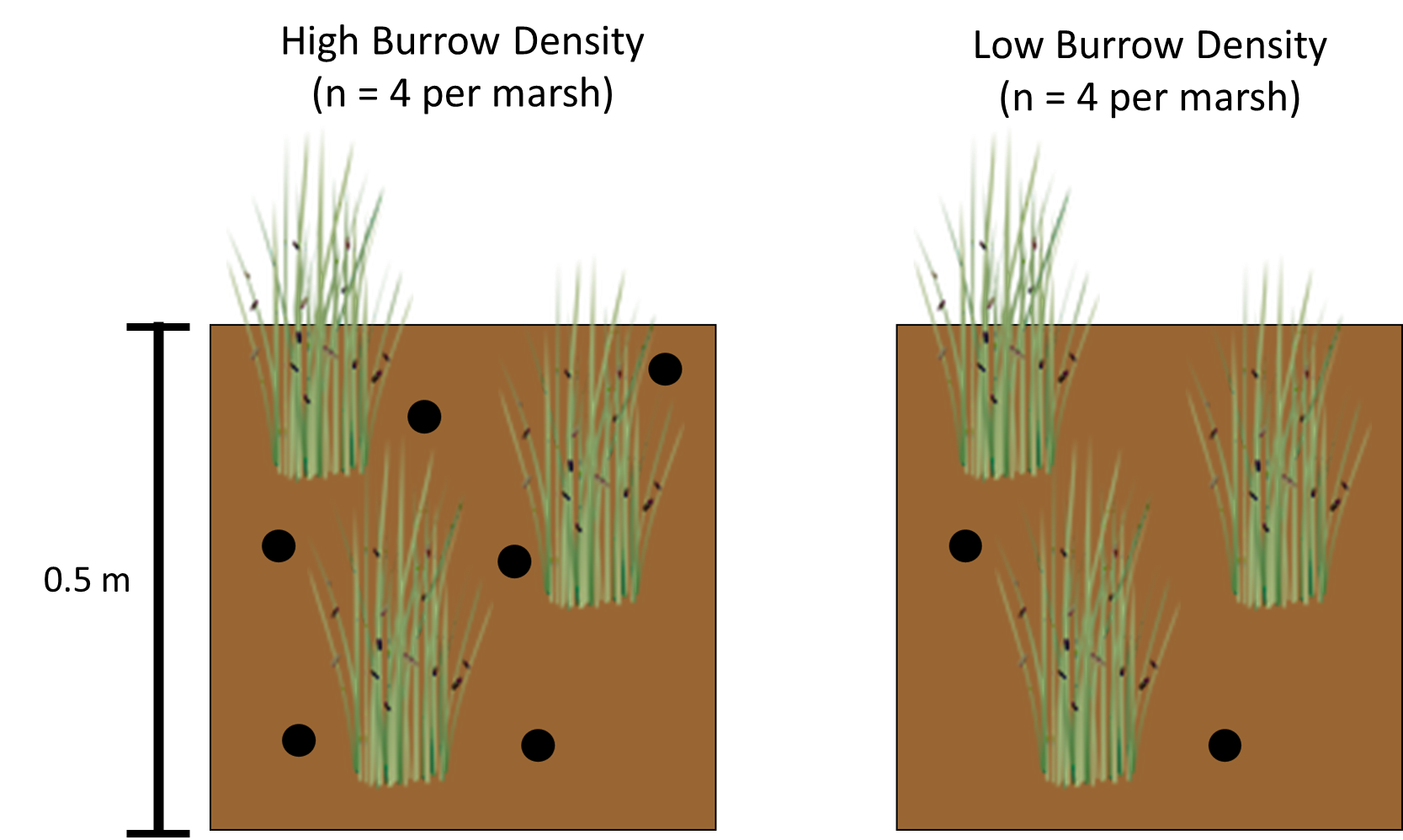 Rinehart et al. 2023 Ecosphere
Burrowing crabs homogenize vertical sediment profiles, reducing variability in bulk density.
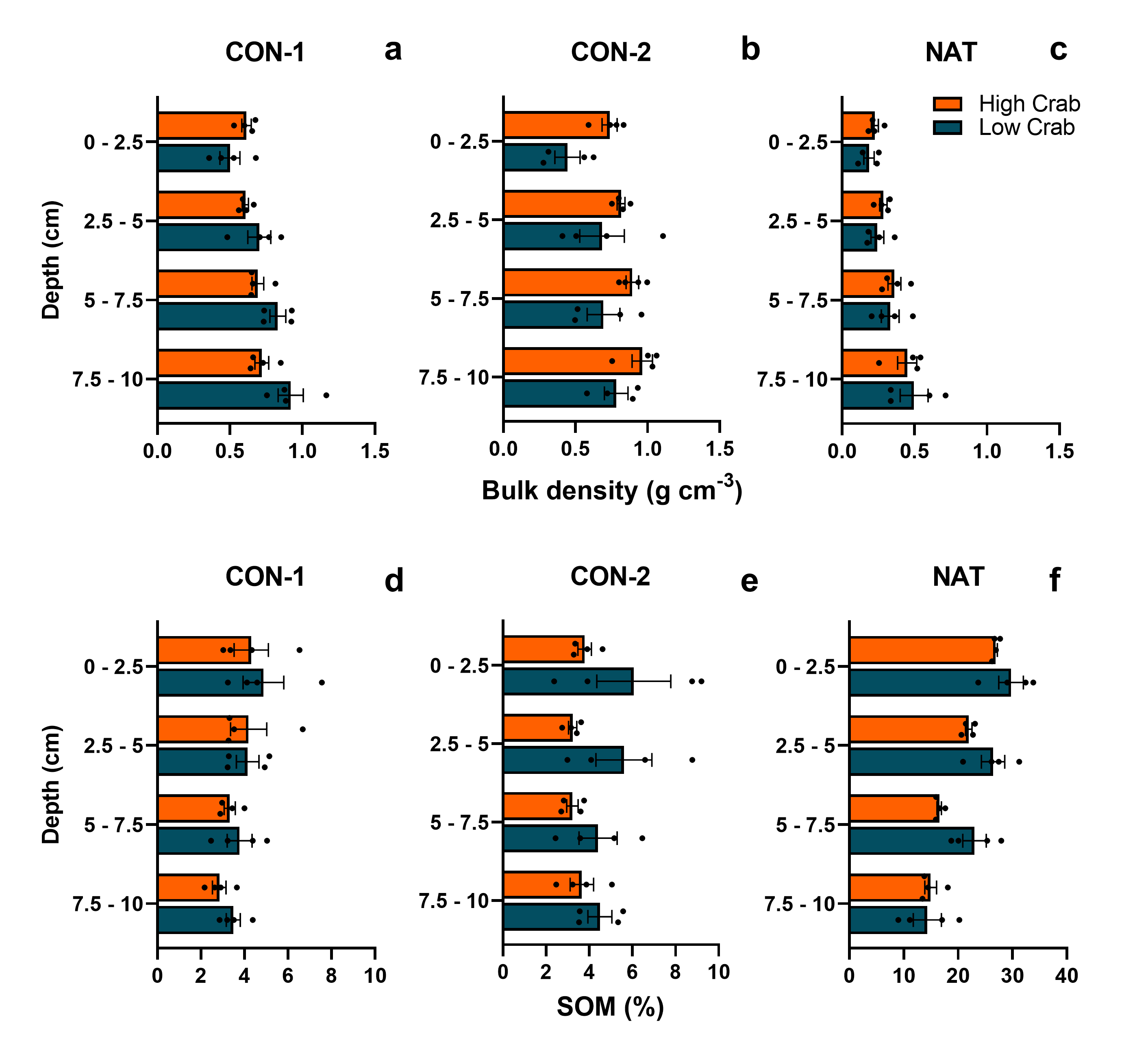 Rinehart et al. 2023 Ecosphere
Burrowing crabs homogenize sediments, with consequences for sediment pH.
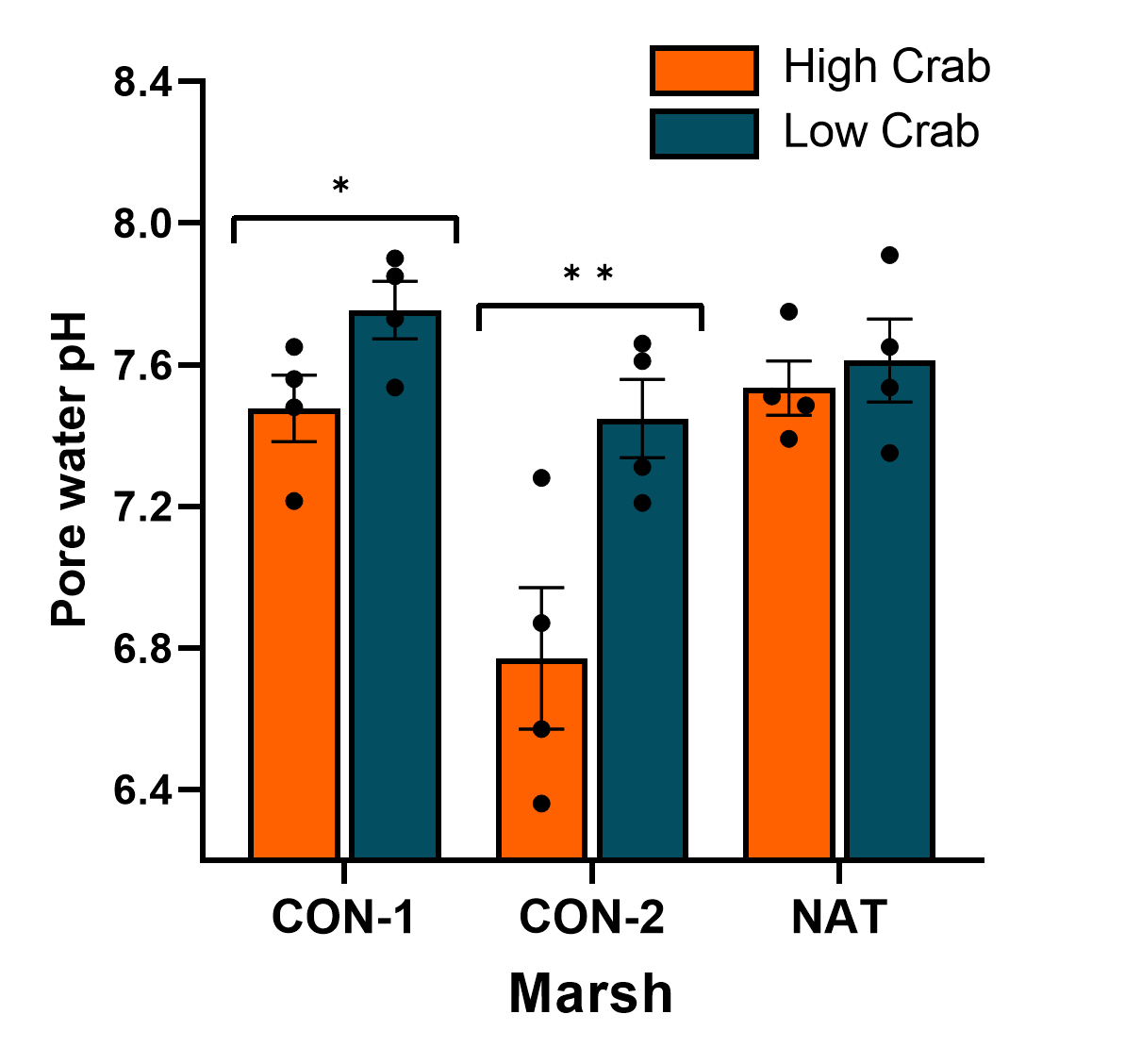 Rinehart et al. 2023 Ecosphere
Crabs excavate sediments with higher bulk density and lower pH at CON than NAT.
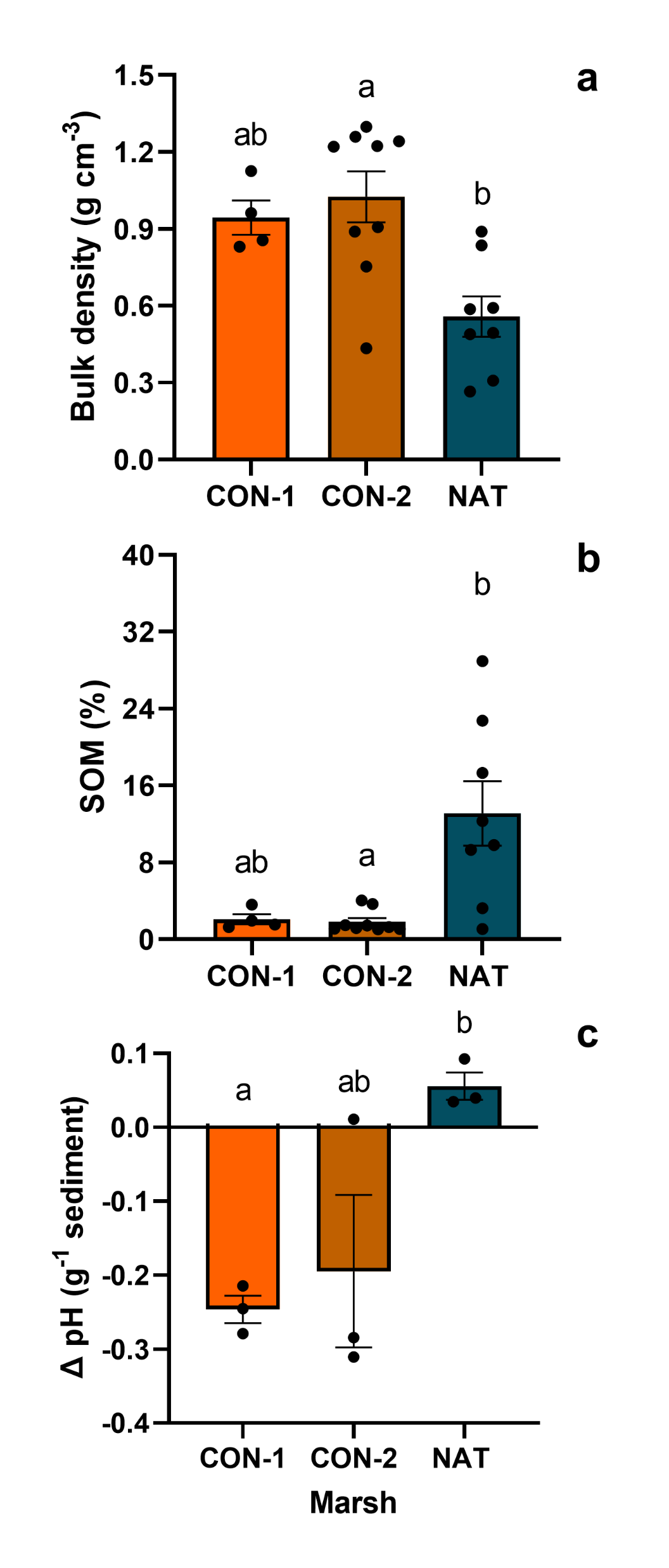 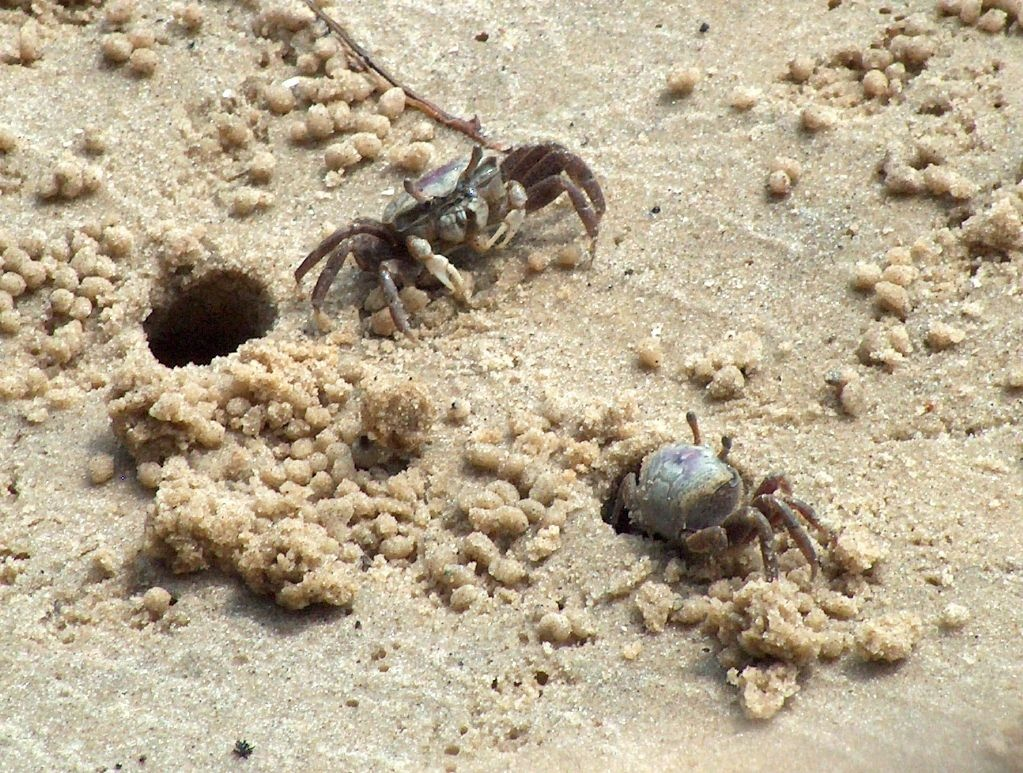 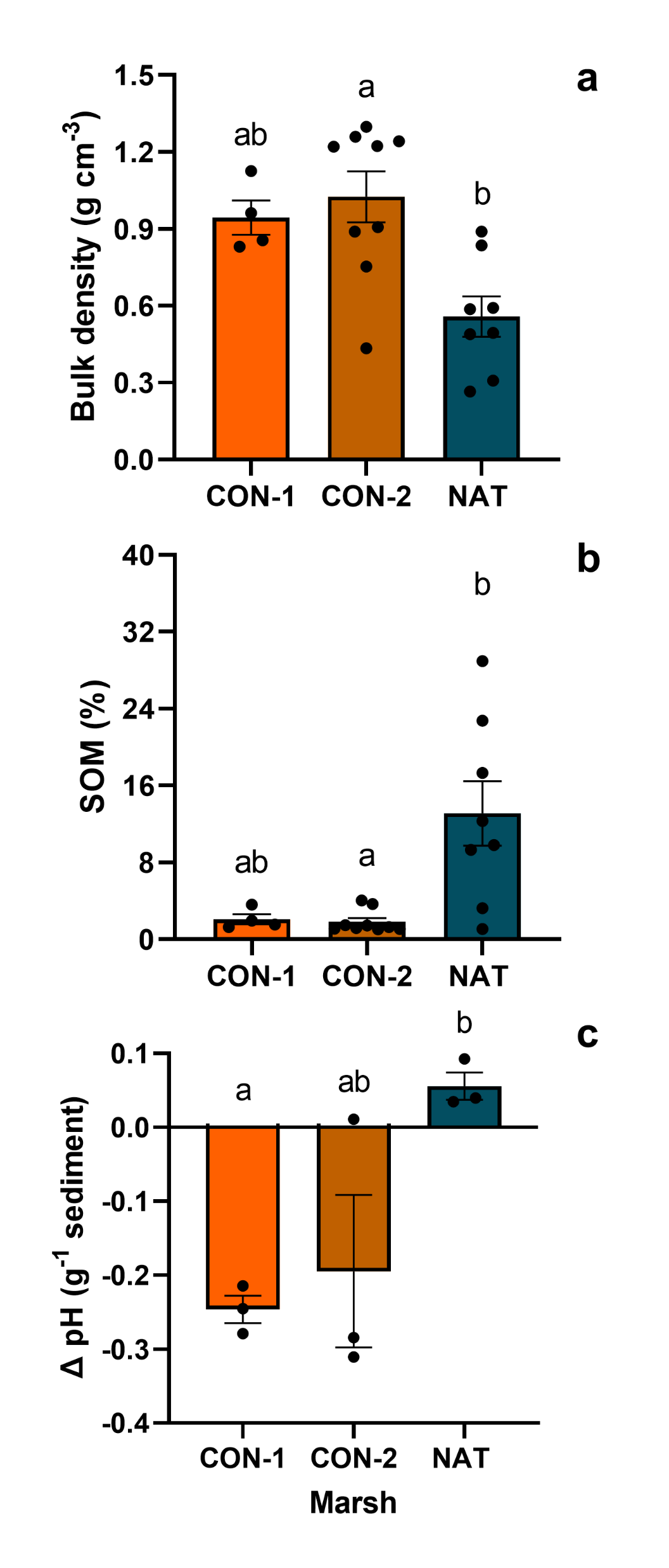 Excavated sediments
Rinehart et al. 2023 Ecosphere
Burrowing crabs homogenize sediments in restored/created marshes.
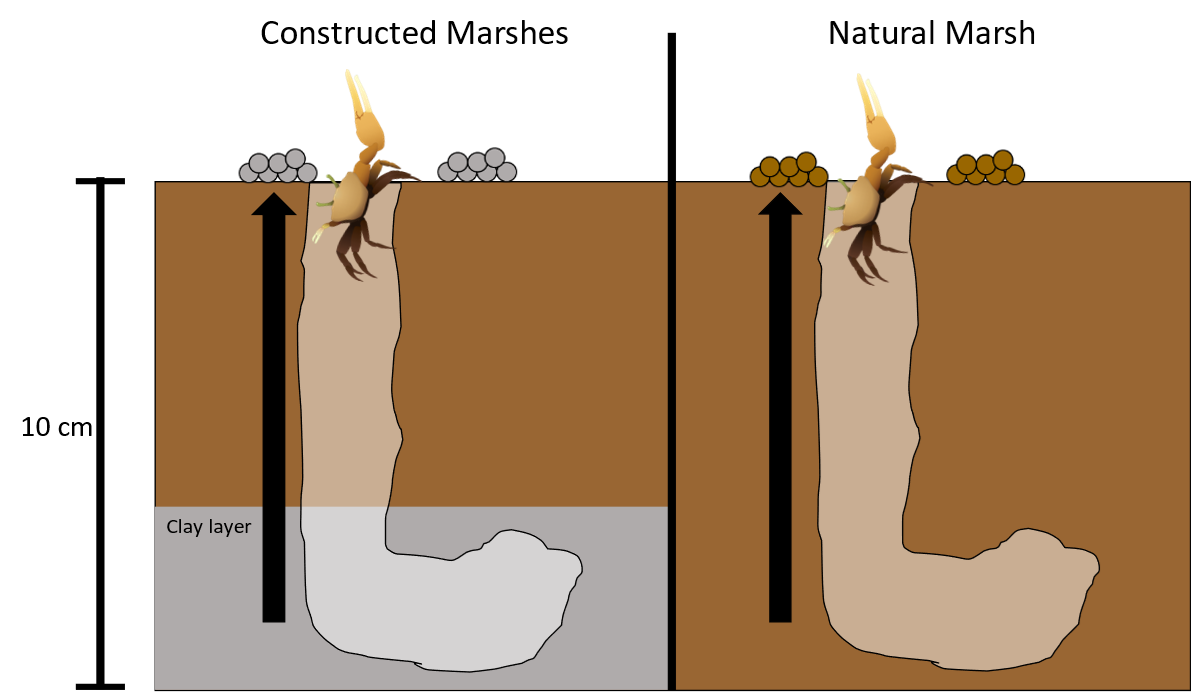 Rinehart et al. 2023 Ecosphere